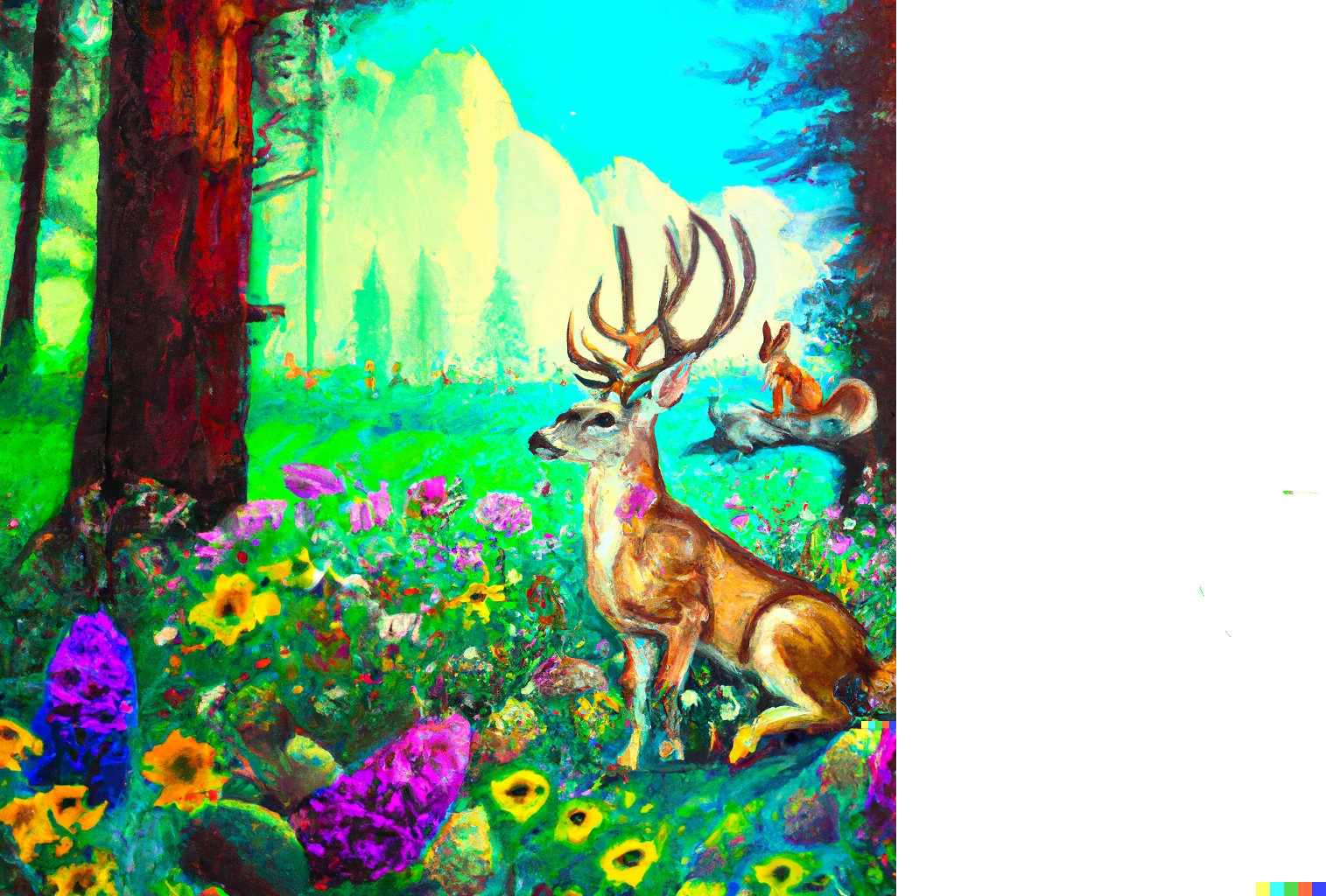 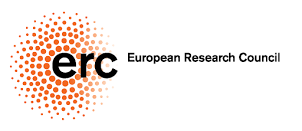 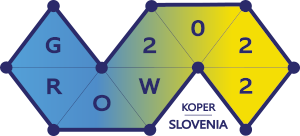 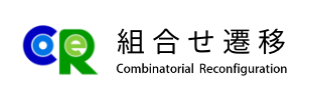 Search-Space Reduction Beyond Kernelization
Bart M. P. Jansen
based on joint work with:Huib Donkers / Benjamin Bumpus & Jari de Kroon
Online Workshop Combinatorial Reconfiguration and Fixed-Parameter TractabilityDecember 12th 2022
[Speaker Notes: Painting credit due to OpenAI’s Dall-E. Throughout the talk we will see the meaning of the squirrel, the antlers, and the flowers. This will be a big-picture type of talk on kernelization and its future, integral parts of fixed-parameter tractability; so let’s see a big picture. (No reconfiguration in my talk.)]
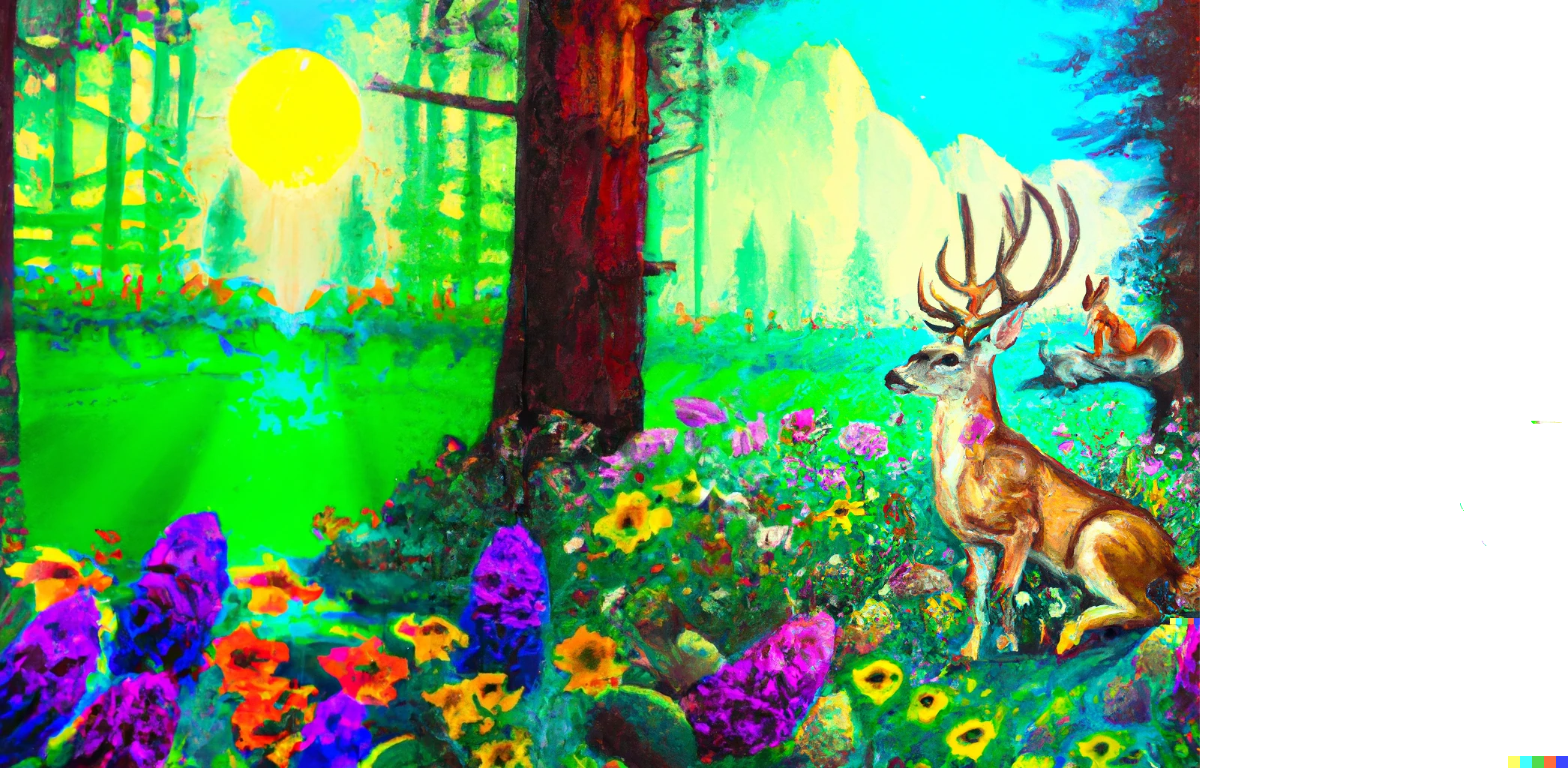 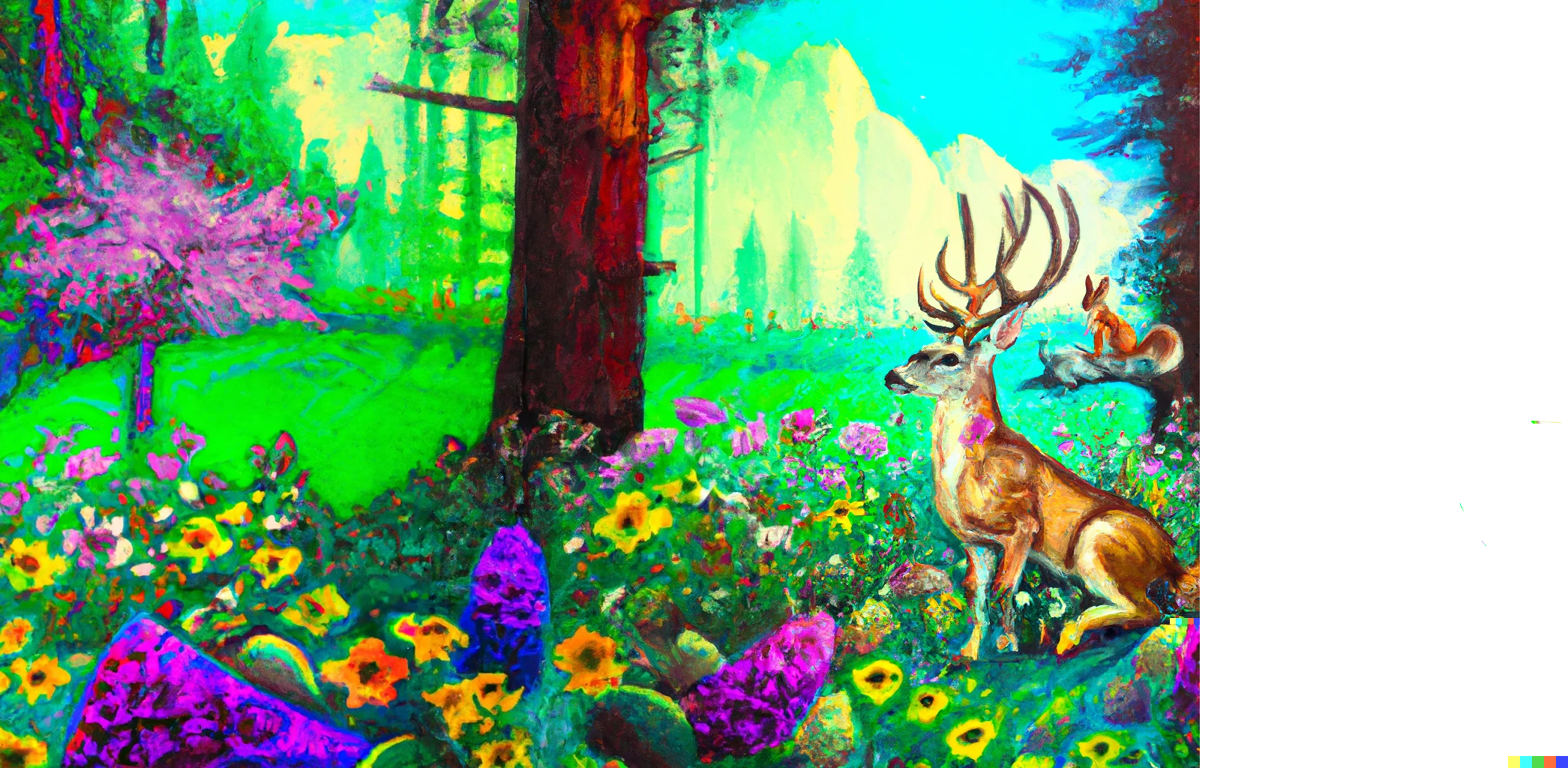 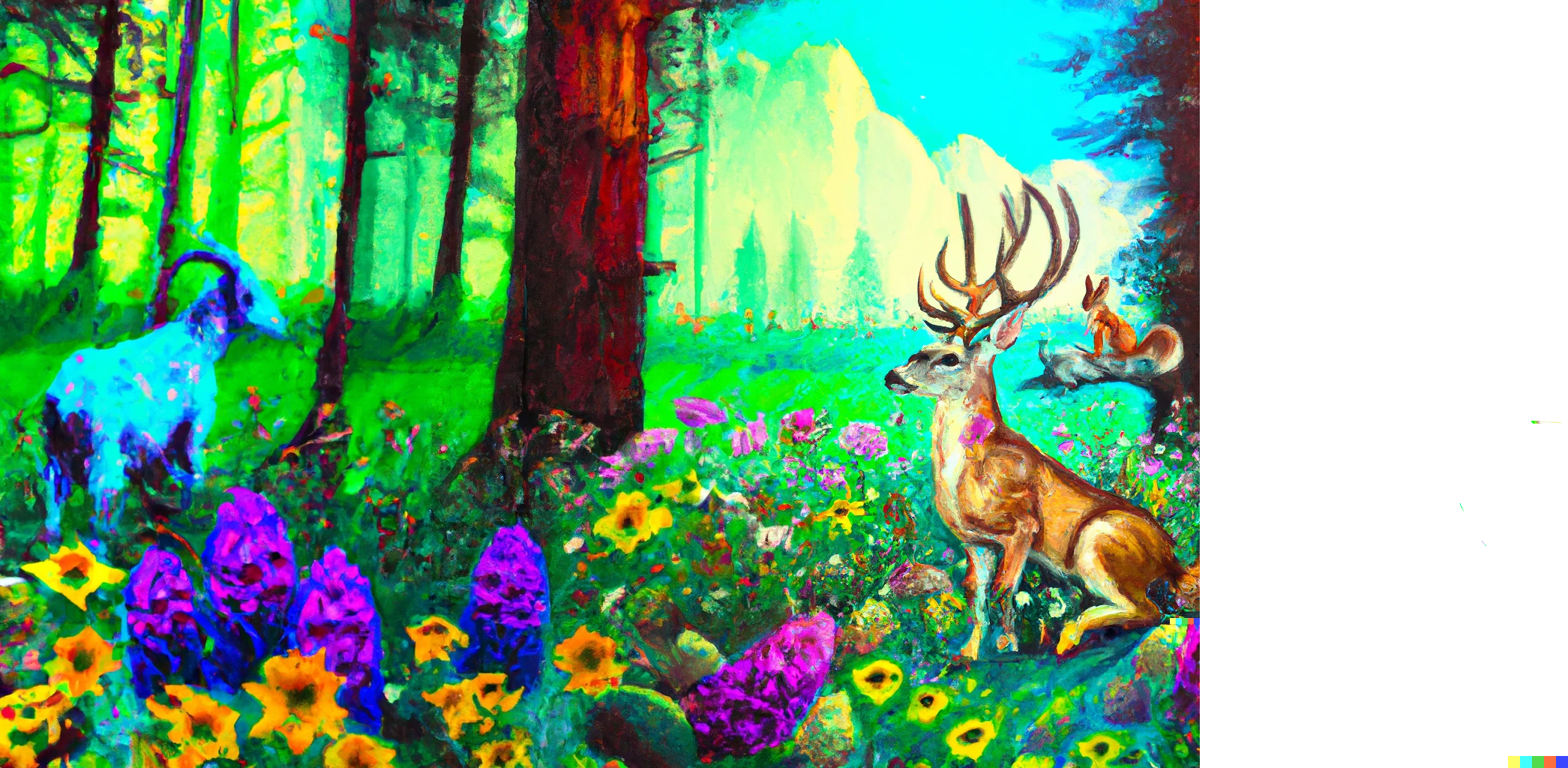 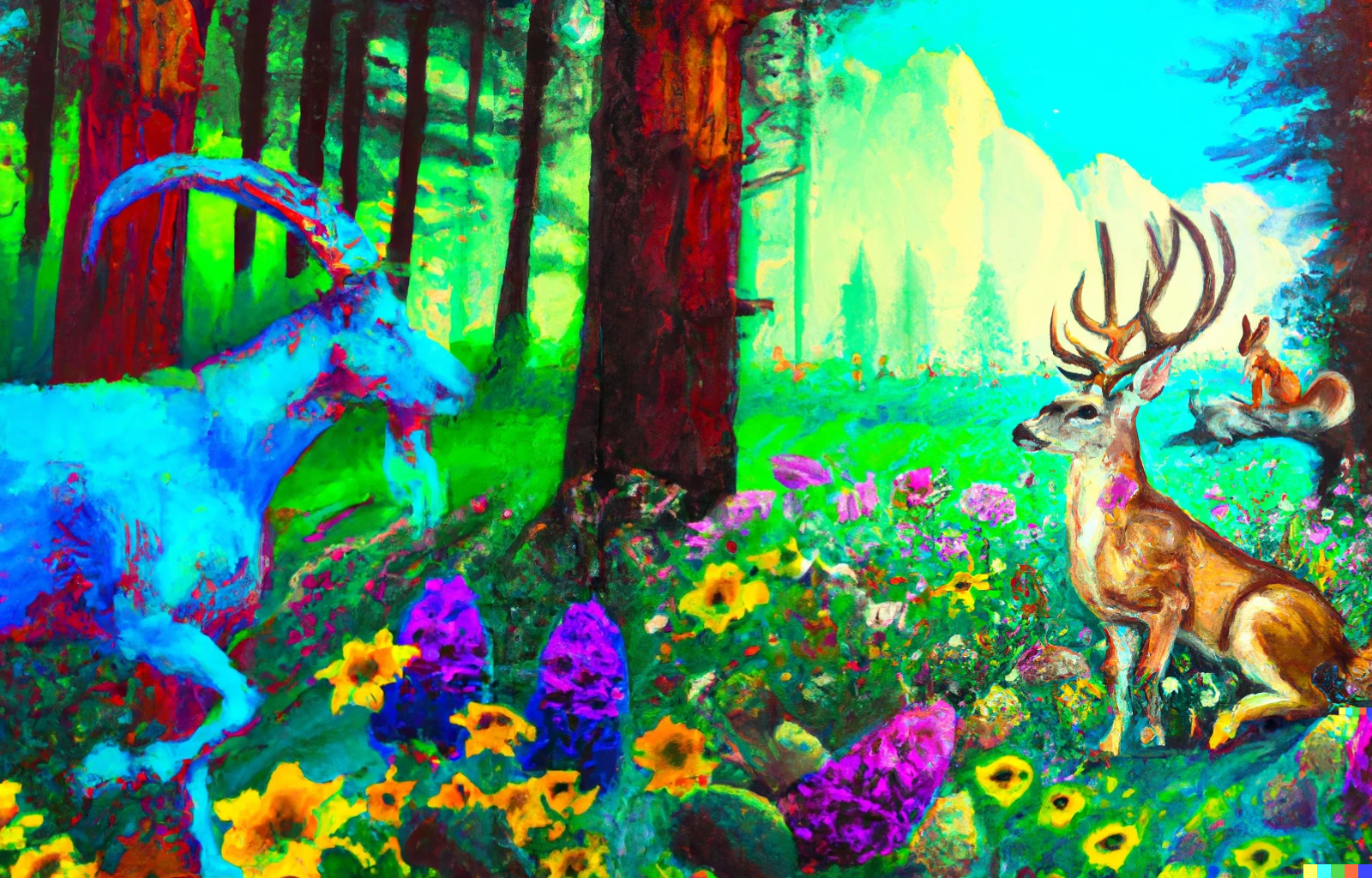 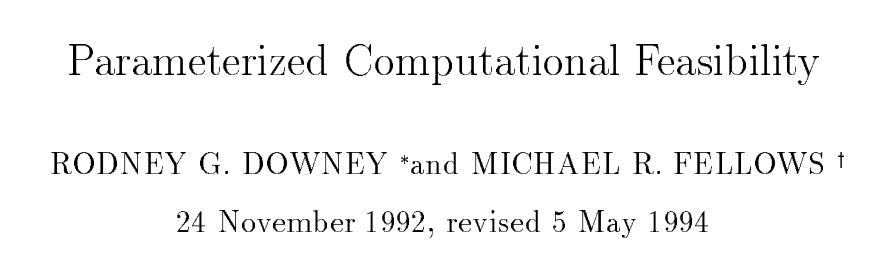 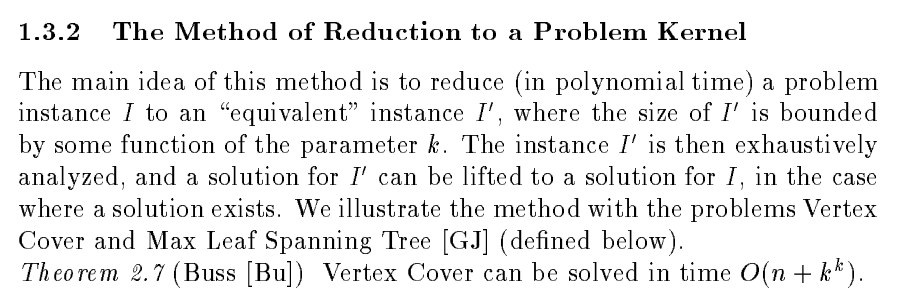 Yes
No
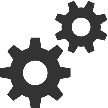 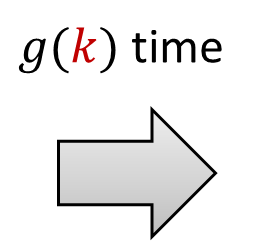 Kernelization originated as a method to obtain FPT algorithms
3
[Speaker Notes: In this paper, Downey and Fellows presented the method of reduction to a problem kernel for the first time as a systematic approach to obtaining FPT algorithms. They gave two examples: the quadratic kernelization for Vertex Cover due to Sam Buss, and a quadratic kernel for Max Leaf Spanning Tree that they developed. 
Instead of saying YES/NO: in practice, you solve the kernel and translate the solution back to the original input.
---
Later on, lots of effort was invested in finding the best-possible bounds on the size of the reduced instance. The name kernelization comes from the analogy to the actions of a squirrel: we unwrap the boring ‘outer shell’ of the problem to leave only the juicy core or kernel, which contains the information needed to get the answer.]
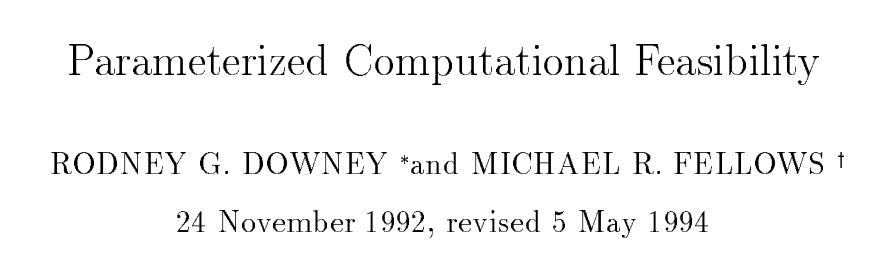 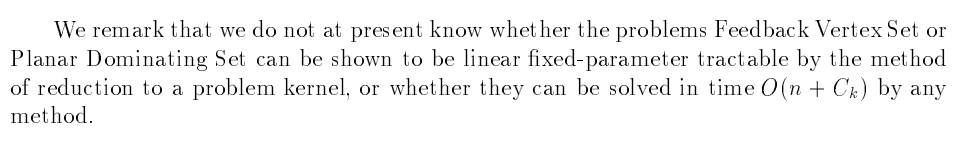 4
[Speaker Notes: In 2002: Planar Dominating Set kernel.]
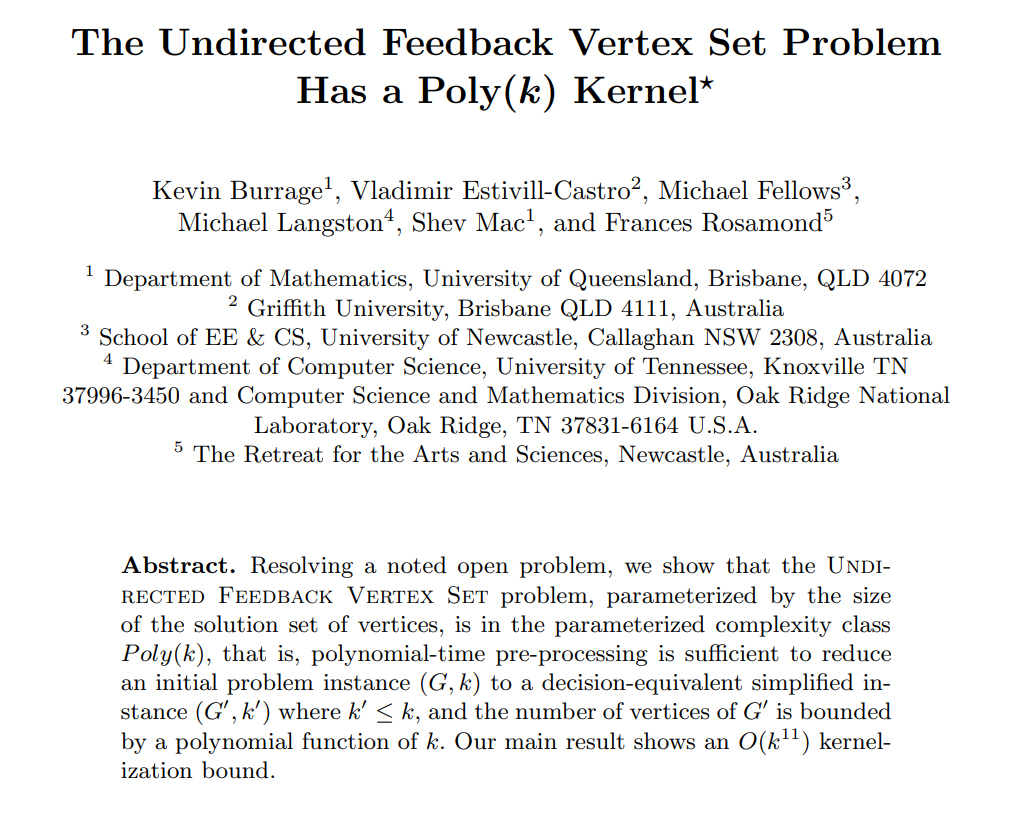 SWAT 2002
IWPEC 2006
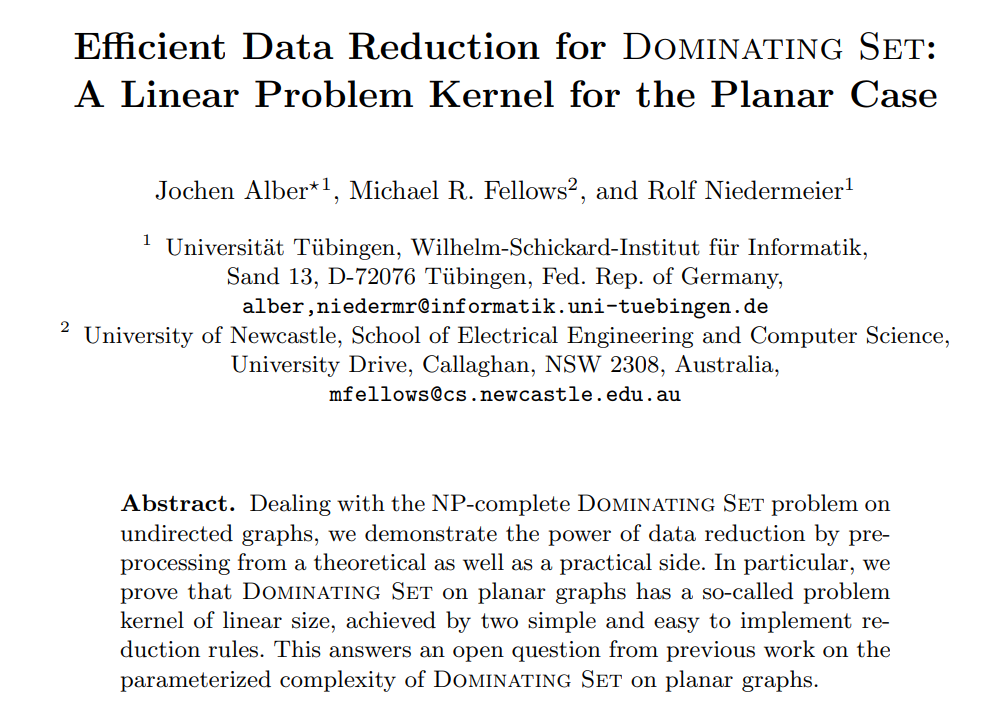 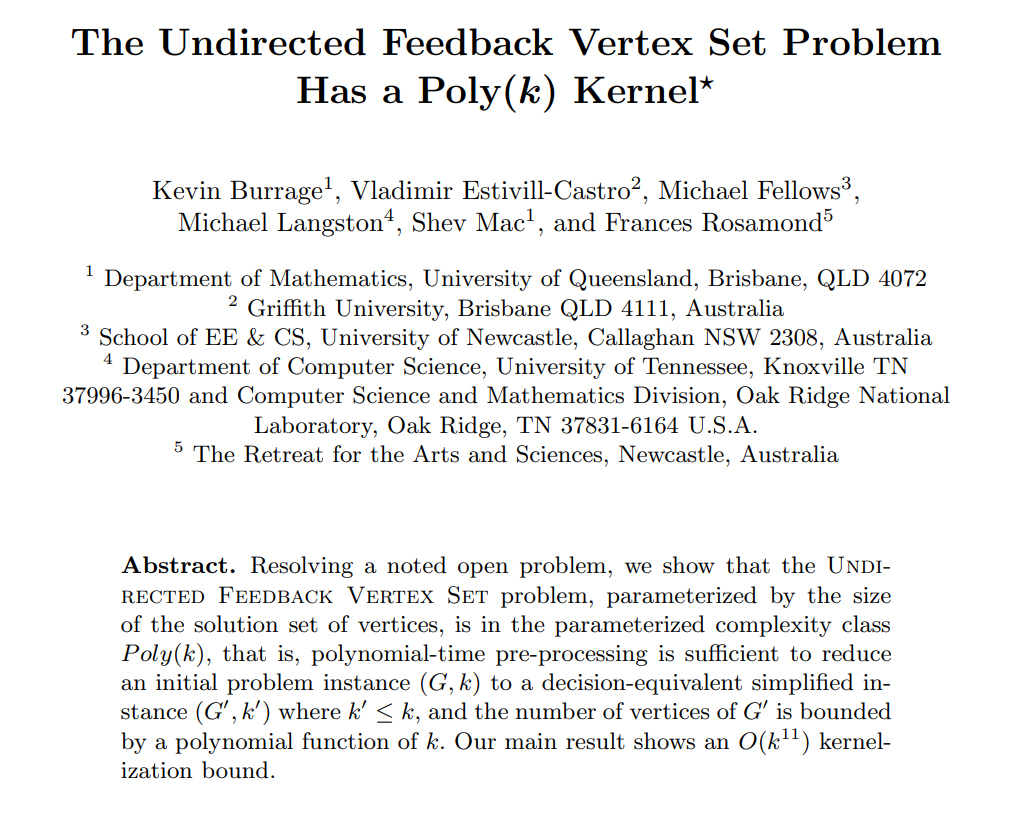 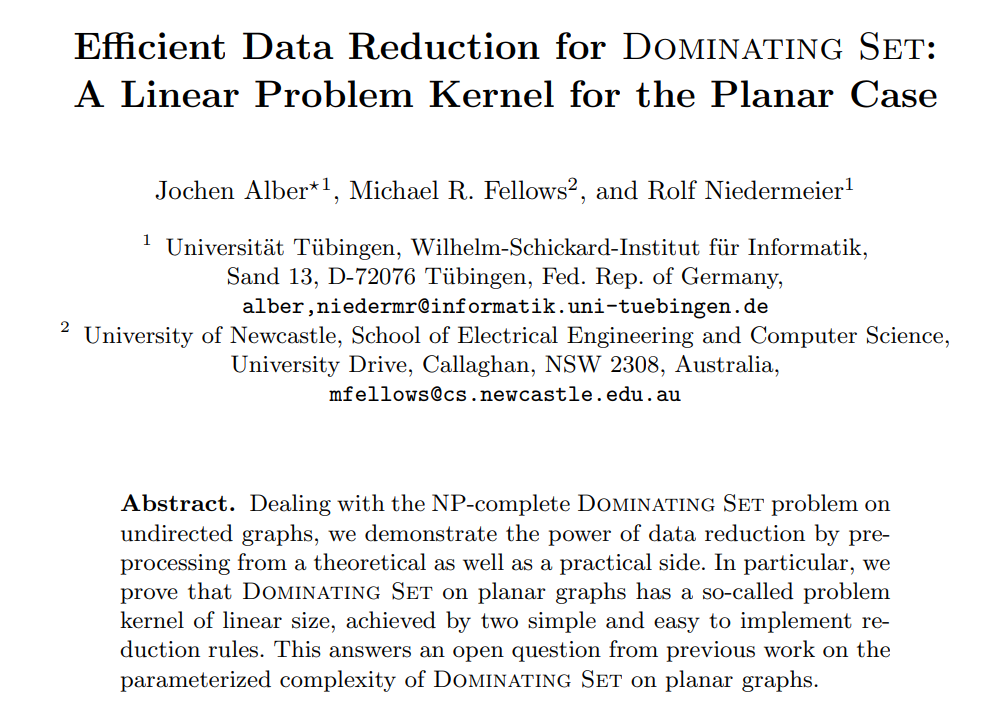 Experiments showed great speed-ups through kernelization
5
[Speaker Notes: Already knew FVS (graph minors) and Planar DomSet (SWAT 2000) to be FPT at the time.]
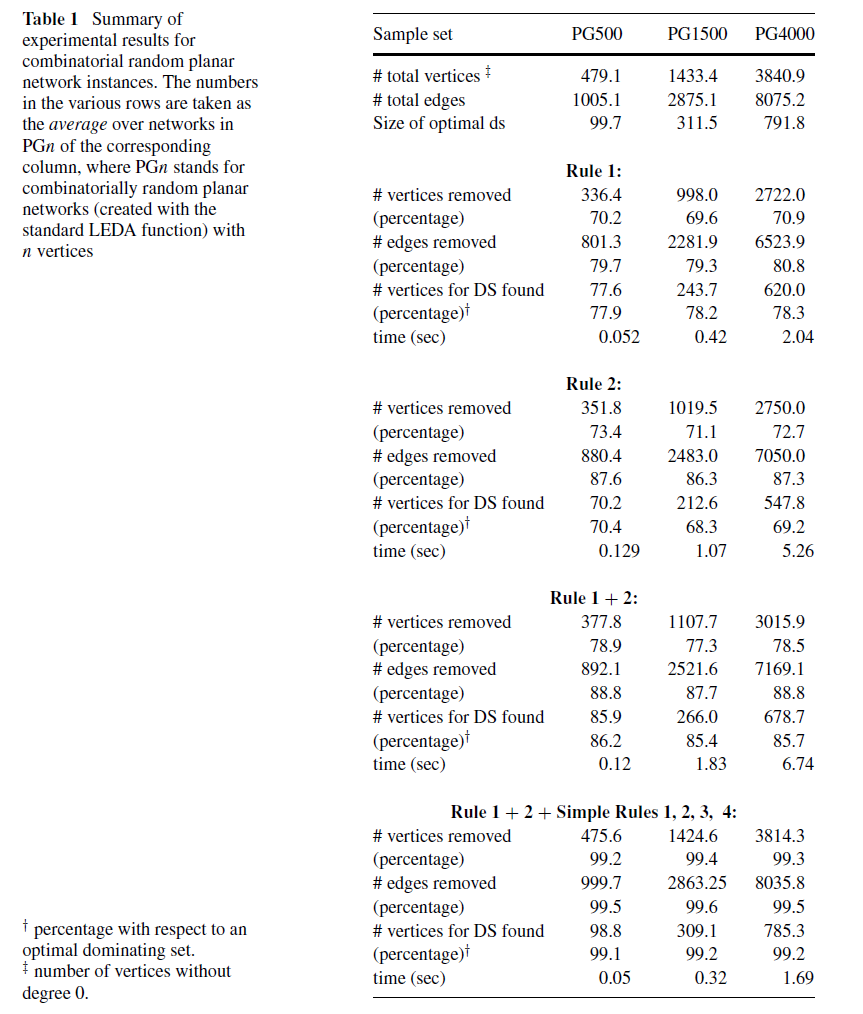 [Alber 2002]
[Bodlaender & van Dijk @TCS‘08]
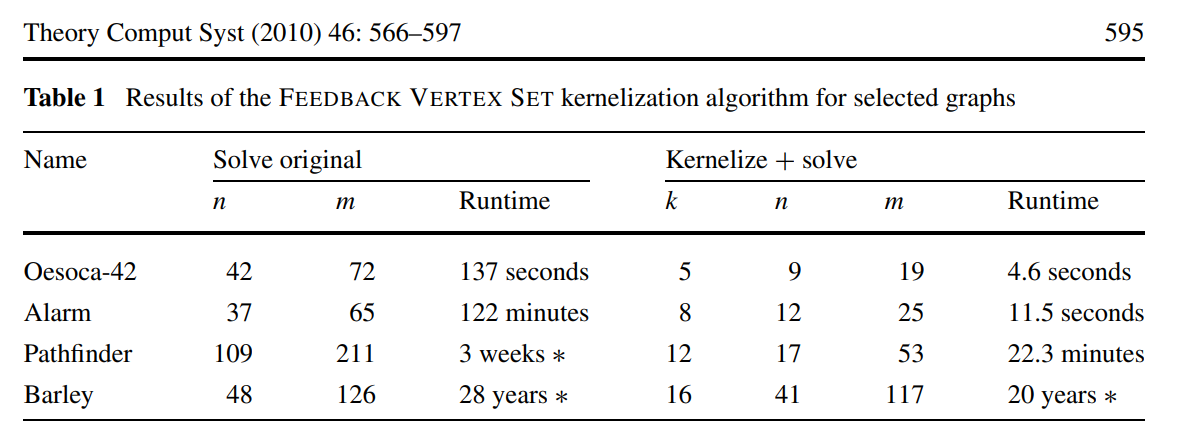 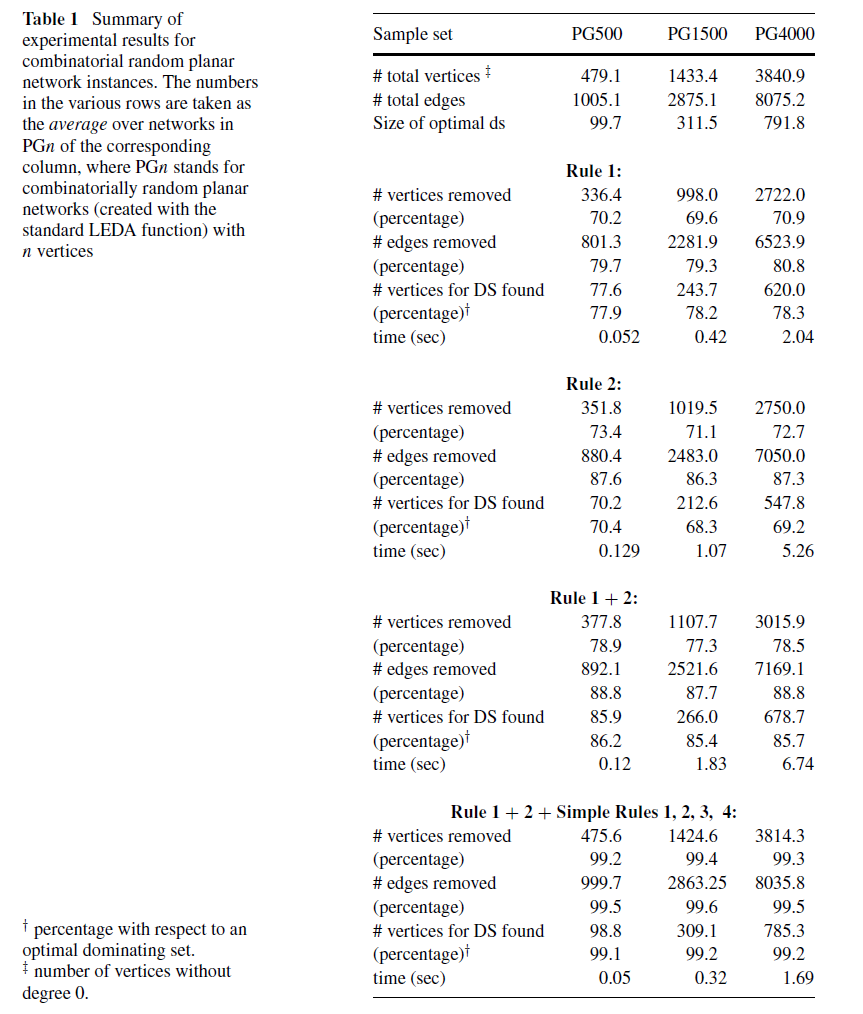 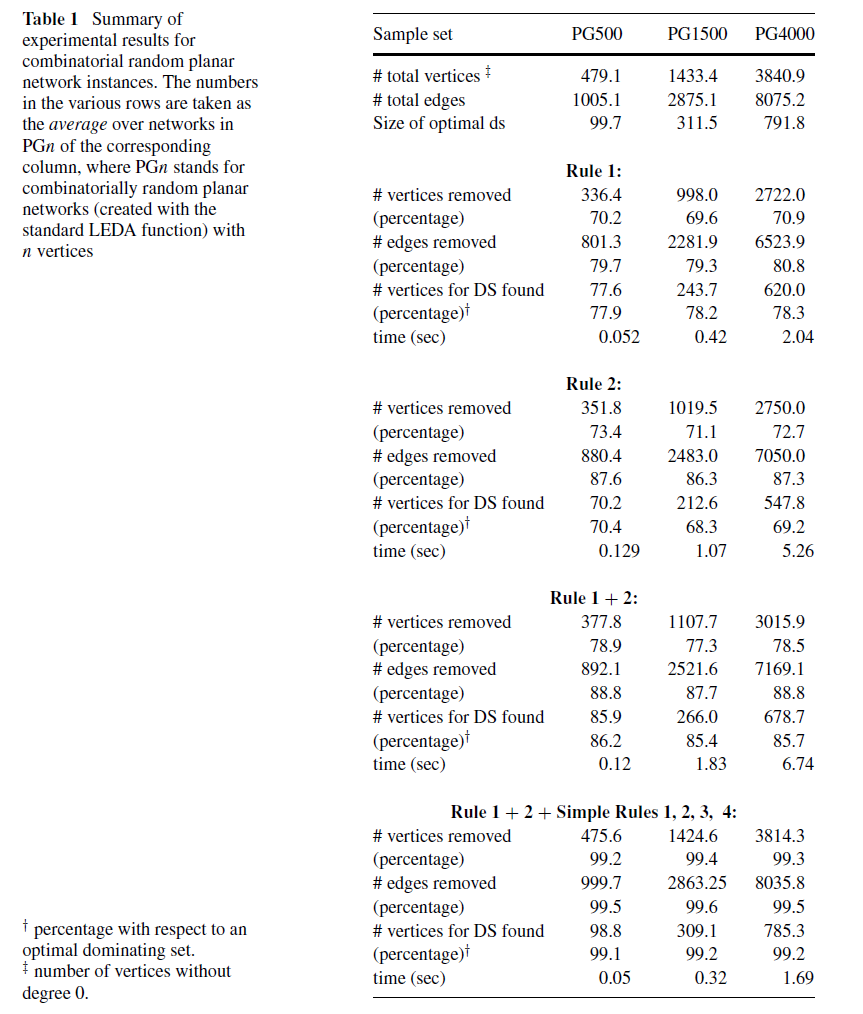 Experiments showed great speed-ups through kernelization
6
[Speaker Notes: Cubic kernel by Hans. The Planar DomSet kernel was also very effective; we’ll get back to that in a second.]
Map of polynomial-time computation
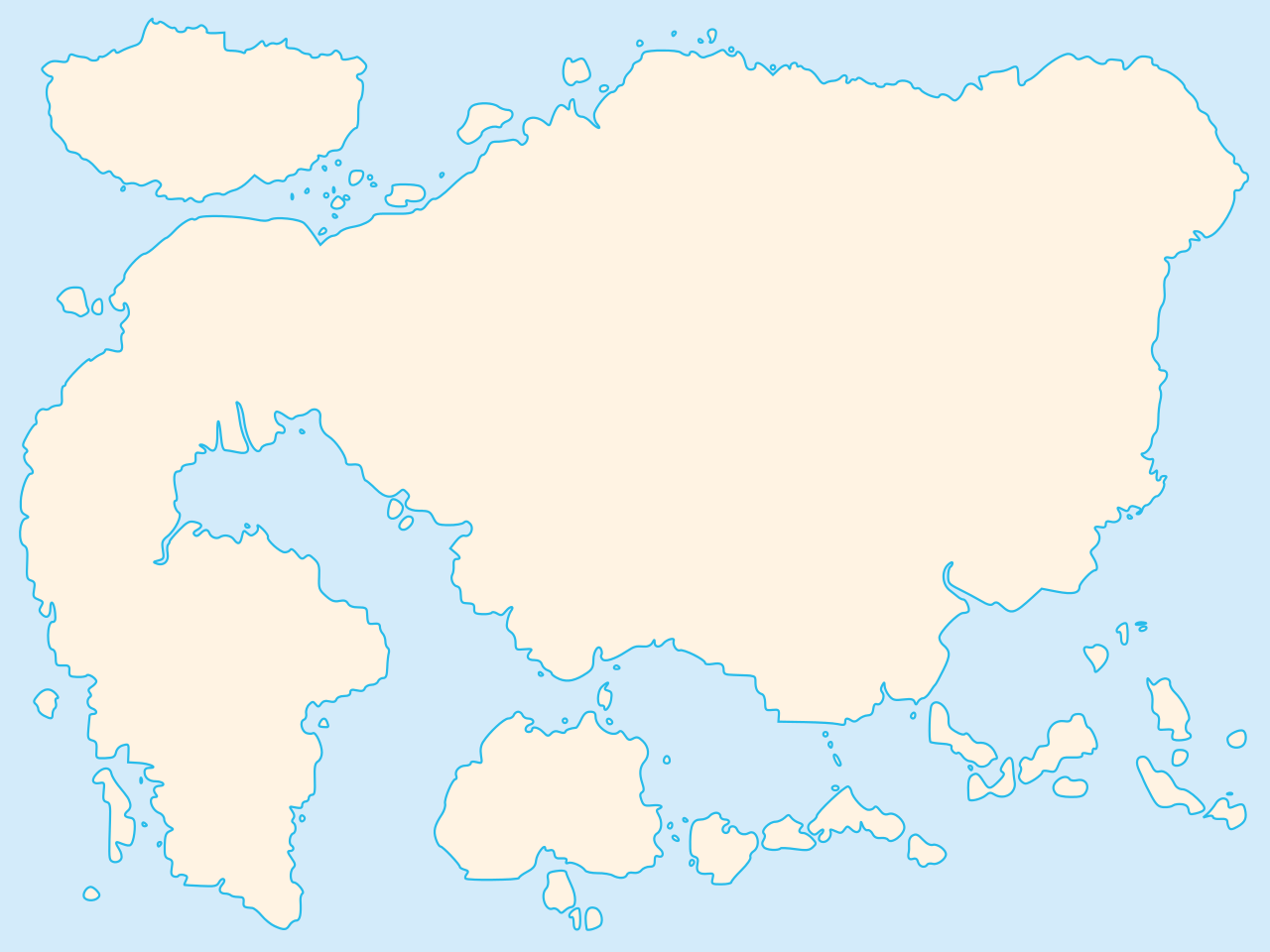 Kernelization
Primality
testing
The lost continent of polynomial time
Network flows
Sorting
Parsing context-free grammars
Fast Fourier transform
Shortest paths
Longest common subsequence
Approximation
Islands ofminor-testing
7
[Speaker Notes: Survey talk by Mike during the same IWPEC where the first polynomial kernel for FVS was presented. The striking realization that there are polynomial-time algorithms that hold provable power over NP-hard problems, without actually solving them.]
[Dell & van Melkebeek]
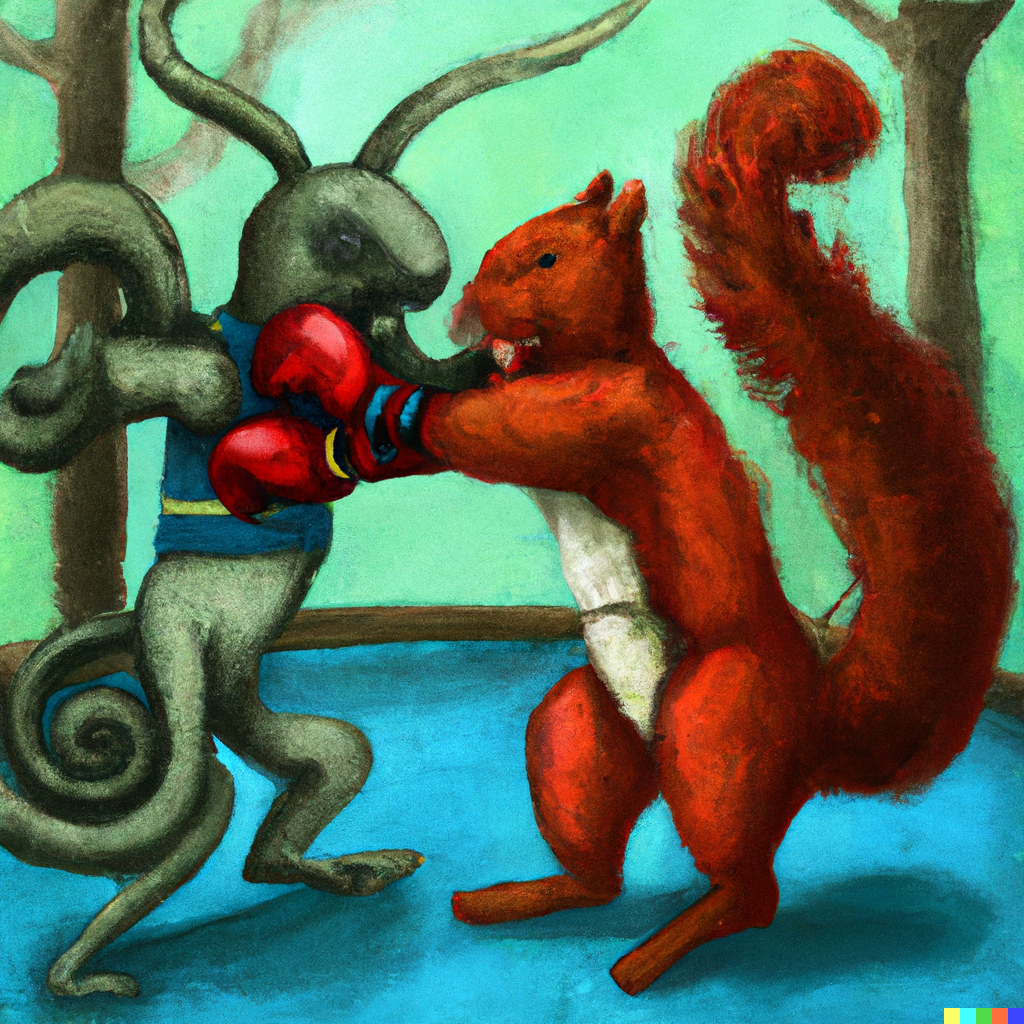 Timeline of kernelization research
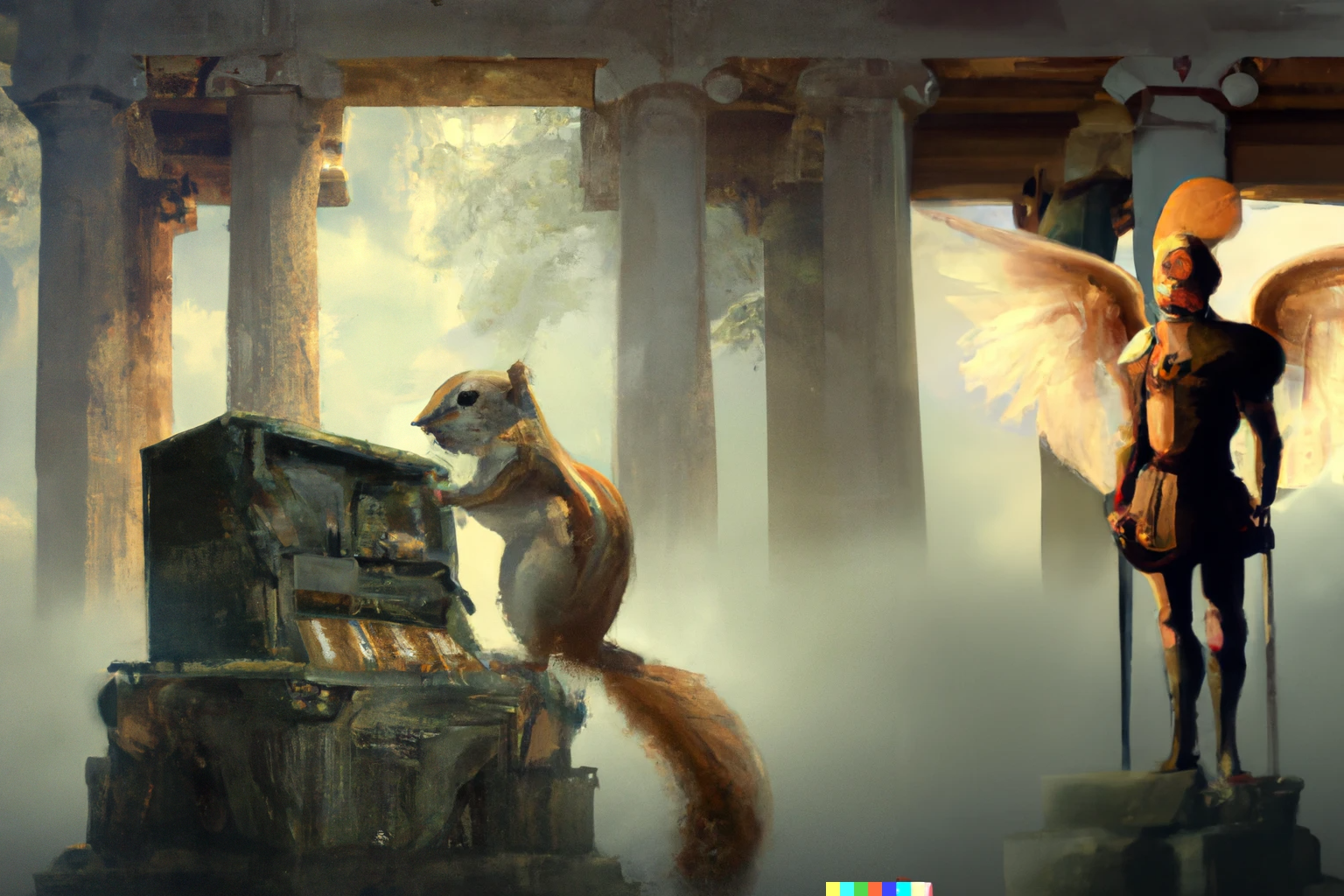 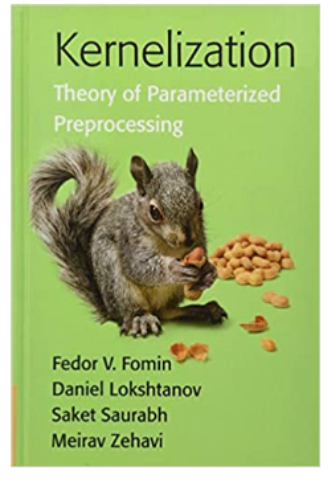 [Downey & Fellows]
[Fortnow & Santhanam]
Kernels as a method for building FPT algorithms: Max Leaf Spanning Tree
[Pilipczuk2  Sankowski & van Leeuwen]
[J.]
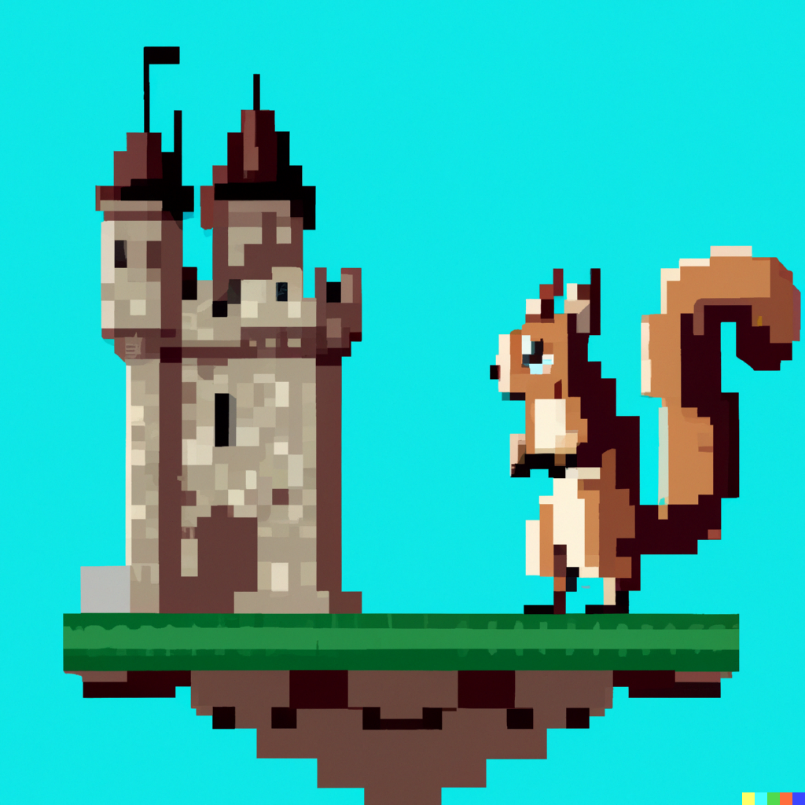 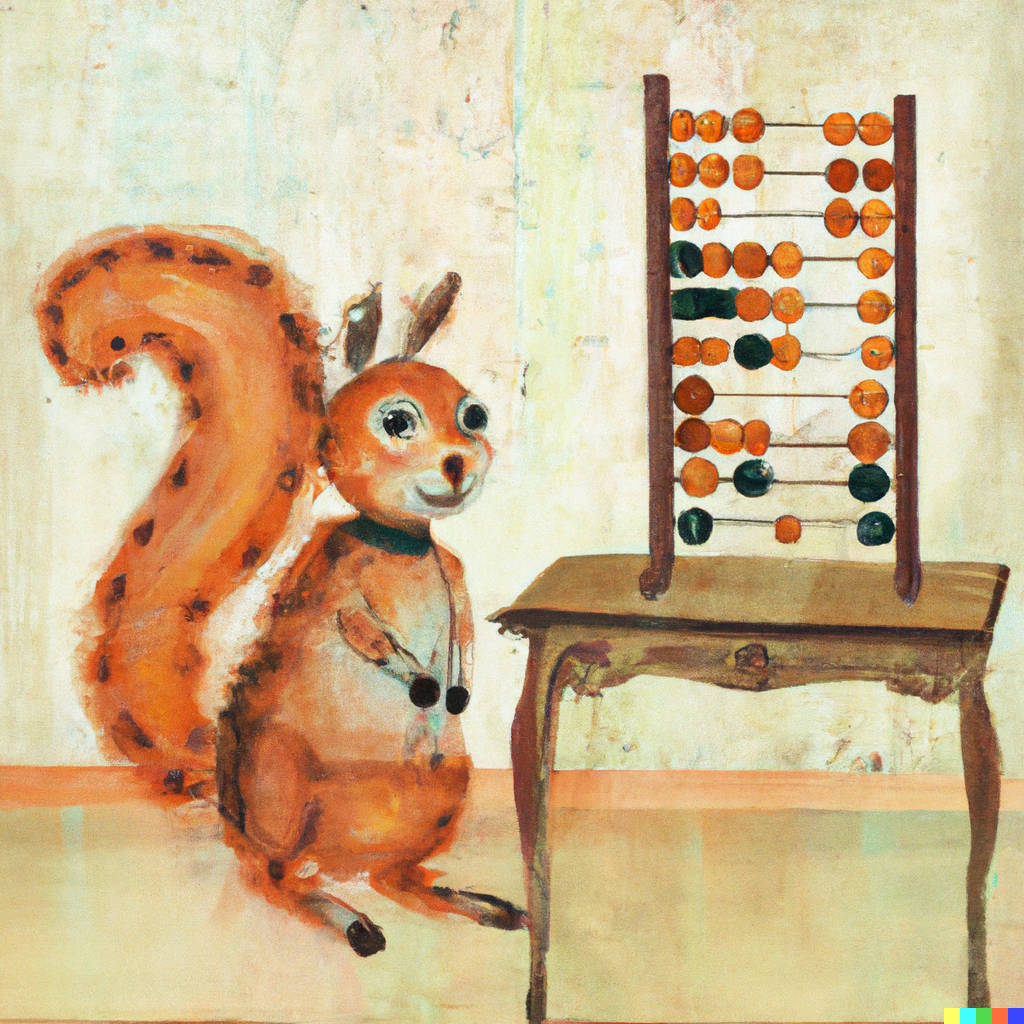 Sparsification for Planar Steiner Tree
[Bodlaender, Downey, Fellows, Hermelin]
1988 1990  1992  1996  1998  2000  2002  2004  2006  2008  2010  2012  2014  2016  2018  2020  2022
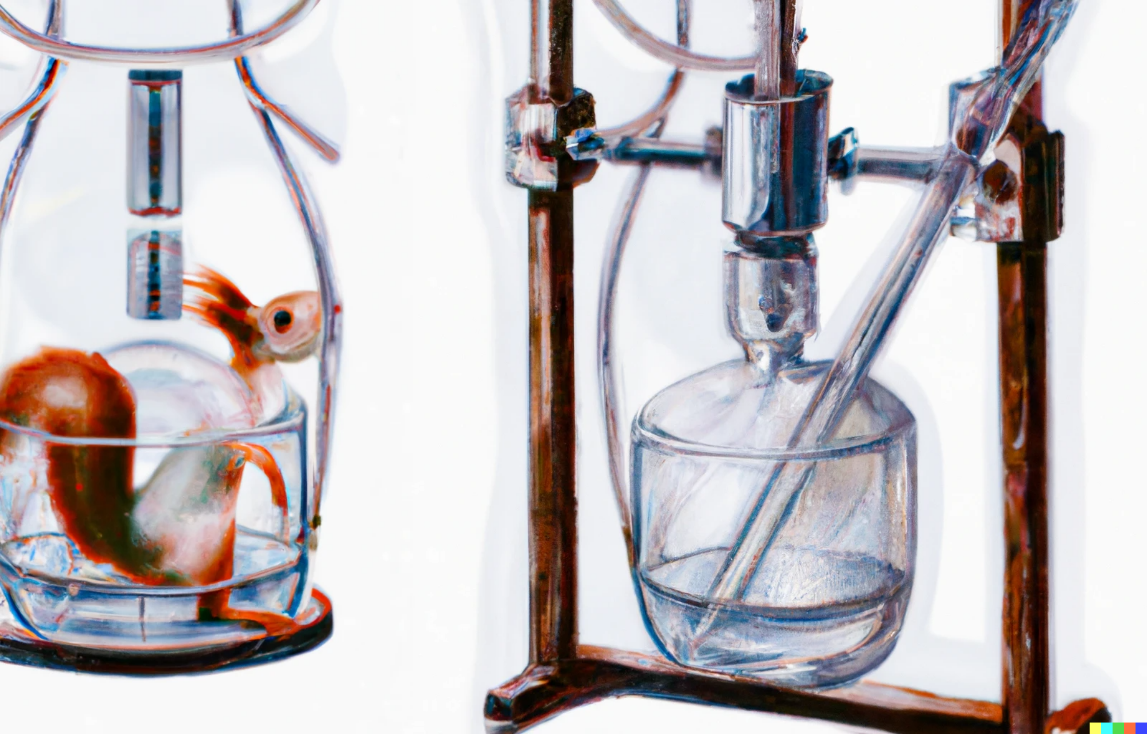 Rep-set kernels for Almost 2-SAT
[Sam Buss]
Quadratic kernel for Vertex Cover
[Drucker]
Lower bounds for (quantum) kernels for AND-composable problems
[Burrage, Estivill-Castro, Fellows, Langston, Mac, Rosamond]
[Kratsch, Wahlström]2
Compression via matroids for Odd Cycle Transversal
Linear kernel for Planar Dominating Set
Protrusion-based meta-kernelization for planar graphs
[Bodlaender, Fomin, Lokshtanov, Penninkx, Saurabh, Thilikos]
[Albert, Fellows, Niedermeier]
8
[Speaker Notes: Other cool things are not mentioned: improved kernels for FVS, Planar F-Deletion, lossy kernels, deletion to subclasses of perfect graphs like chordal, (proper) interval, etc.]
Impact of research into kernelization
Intensive research over the last two decades yielded many important insights:
connections to bidimensionality, matroids, complexity theory, well-quasi ordering, extremal combinatorics, approximation algorithms, Myhill-Nerode theory ...


What about the role of kernelization:
as a method for obtaining fixed-parameter tractable algorithms?
as a model for the study of polynomial-time preprocessing to speed up algorithms?
The resulting body of deep research accurately describes
polynomial-time data compression for NP-hard problems
9
[Speaker Notes: Does anyone know a recent paper where the only FPT classification is by kernelization? We have other generic tools now, like Courcelle’s theorem, recursive understanding, iterative compression, important separators.]
Kernelization as a model for effective preprocessing
Definition of kernelization yields an improvement in running time,compared to solving the input instance by brute force
What if a nontrivial (parameterized) algorithm is used afterwards?
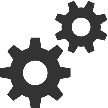 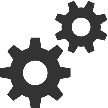 Yes
No
10
Kernelization as a model for effective preprocessing
Definition of kernelization yields an improvement in running time,compared to solving the input instance by brute force
What if a nontrivial (parameterized) algorithm is used afterwards?
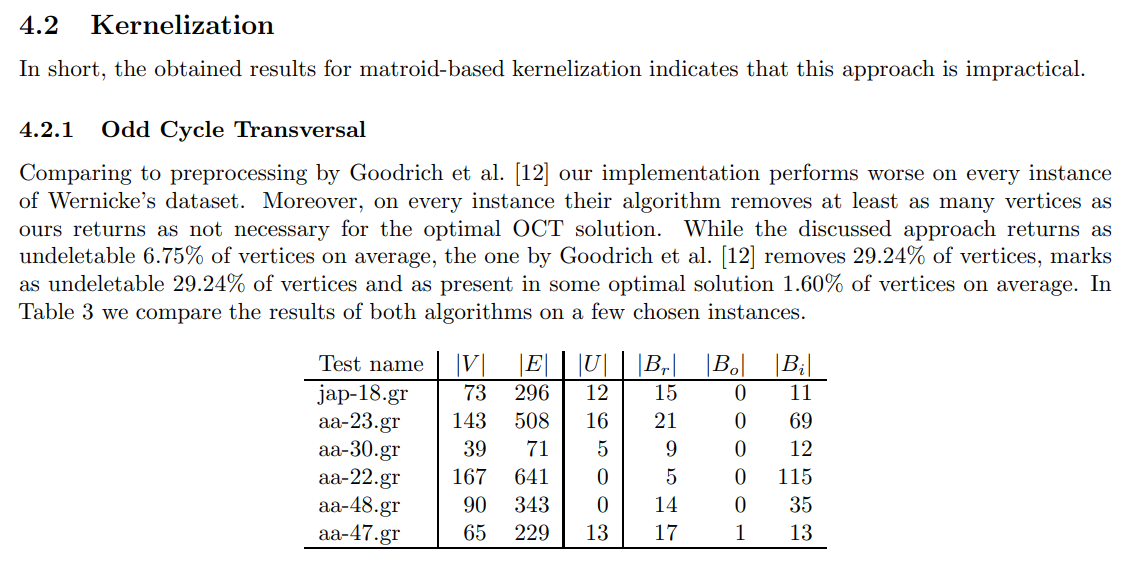 [Marcin Pilipczuk & Michal Ziobro, 2018]
11
[Speaker Notes: From Marcin Pilipczuk and Michal Ziobro in https://arxiv.org/pdf/1811.07779.pdf .]
Kernelization as a model for effective preprocessing
Definition of kernelization yields an improvement in running time,compared to solving the input instance by brute force
Kernelization guarantees that the size of the preprocessed instance is bounded. For exponential speed-ups, it is important to reduce the search space instead.
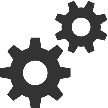 12
[Speaker Notes: How ‘search space’ should be interpreted depends on the type of follow-up algorithm. Some options: size of the search tree for recursive algorithms; number of partial solutions considered in dynamic programming algorithms.

In a certain sense (which can be made surprisingly concrete!) kernelization asks about proving upper-bounds on sizes of obstruction sets, rather than reducing search space.]
Kernelization as a model for effective preprocessing
Kernelization guarantees that the size of the preprocessed instance is bounded. For exponential speed-ups, it is important to reduce the search space instead.
13
[Speaker Notes: How ‘search space’ should be interpreted depends on the type of follow-up algorithm. Some options: size of the search tree for recursive algorithms; number of partial solutions considered in dynamic programming algorithms.

In a certain sense (which can be made surprisingly concrete!) kernelization asks about proving upper-bounds on sizes of obstruction sets, rather than reducing search space.]
Rigorous analysis of search space reduction
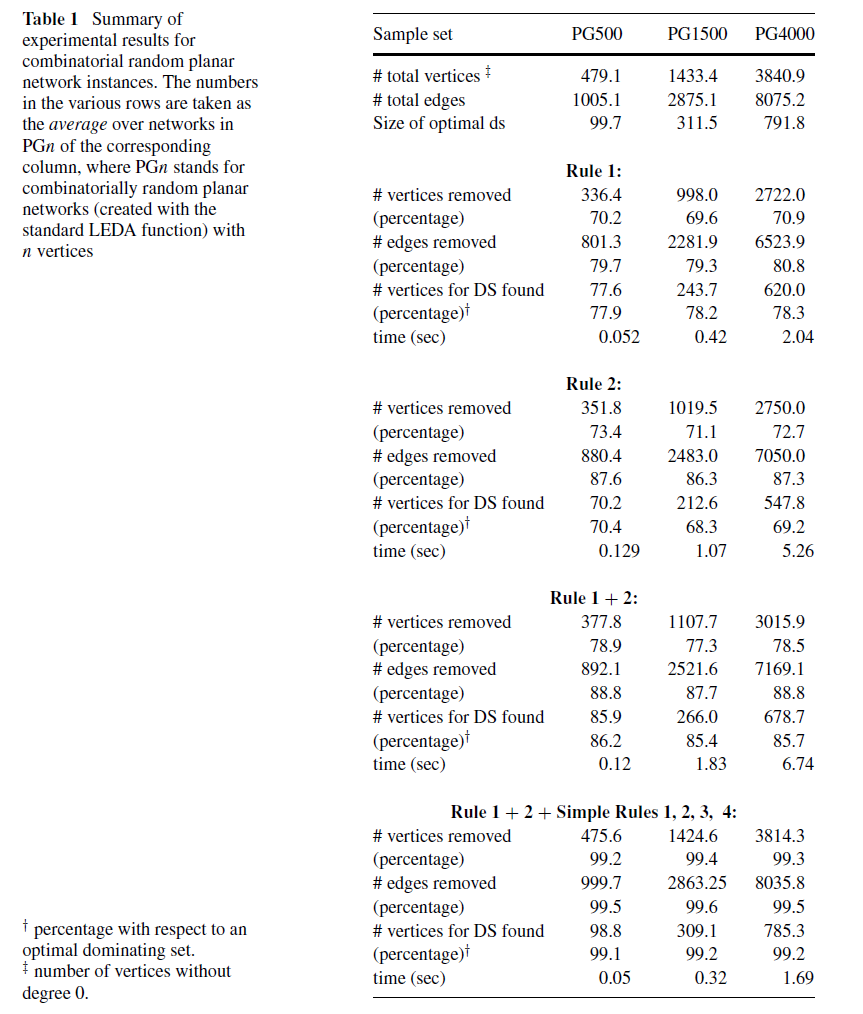 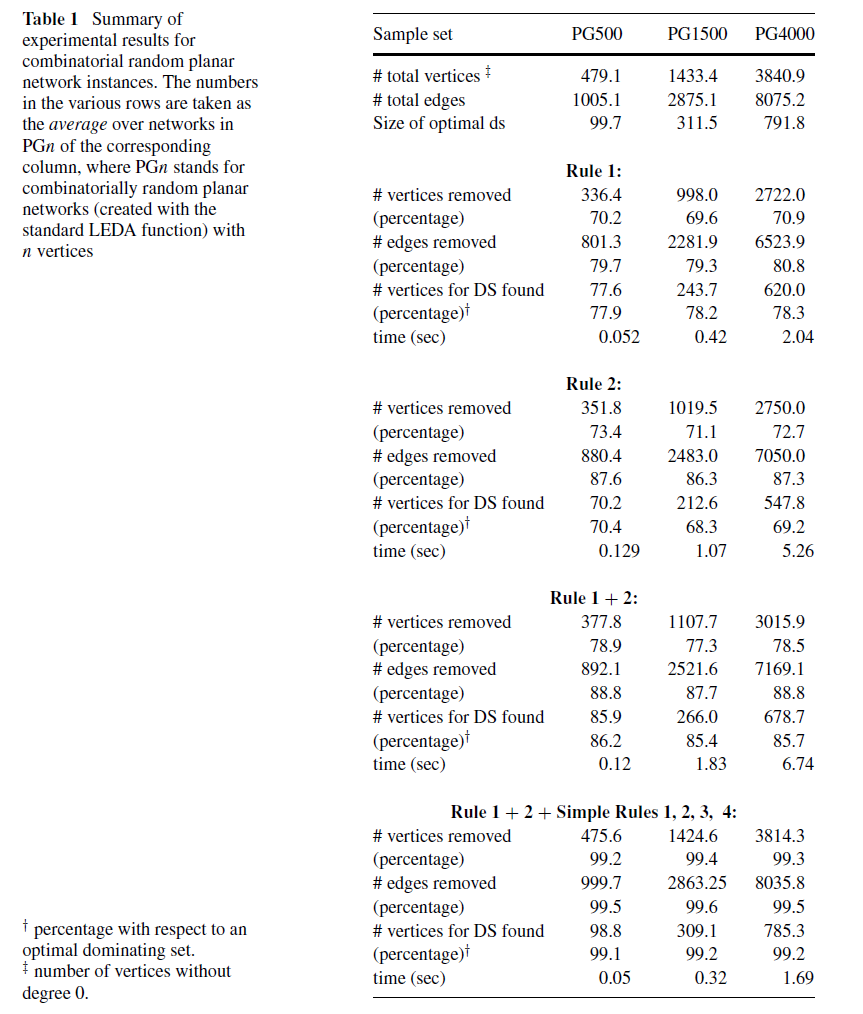 Goal for search space reduction depends on the nature of the follow-up algorithm
Dynamic-programming algorithms over graph decompositionsSearch space reduction = finding a better decomposition to work with
Branching algorithms based on parameterizations by solution sizeIdentify some elements of an optimal solution to decrease the parameter!
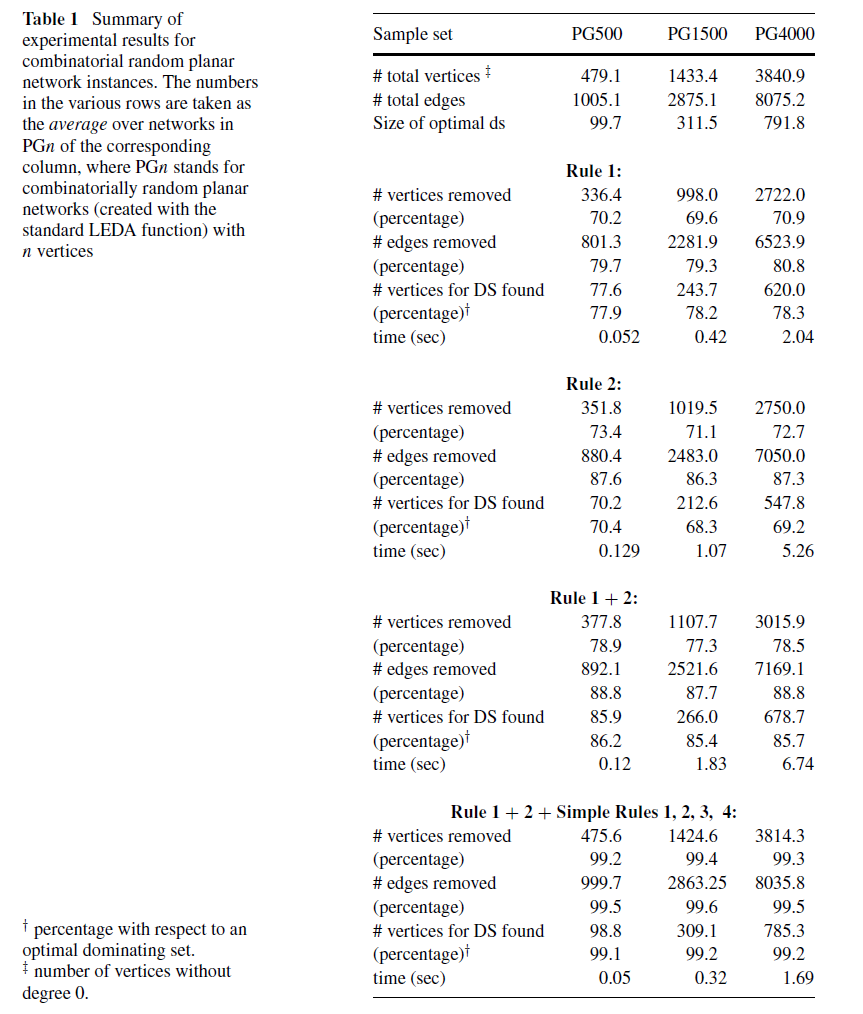 14
Rigorous analysis of search space reduction
Goal for search space reduction depends on the nature of the follow-up algorithm
Dynamic-programming algorithms over graph decompositionsSearch space reduction = finding a better decomposition to work with
Branching algorithms based on parameterizations by solution sizeIdentify some elements of an optimal solution to decrease the parameter!
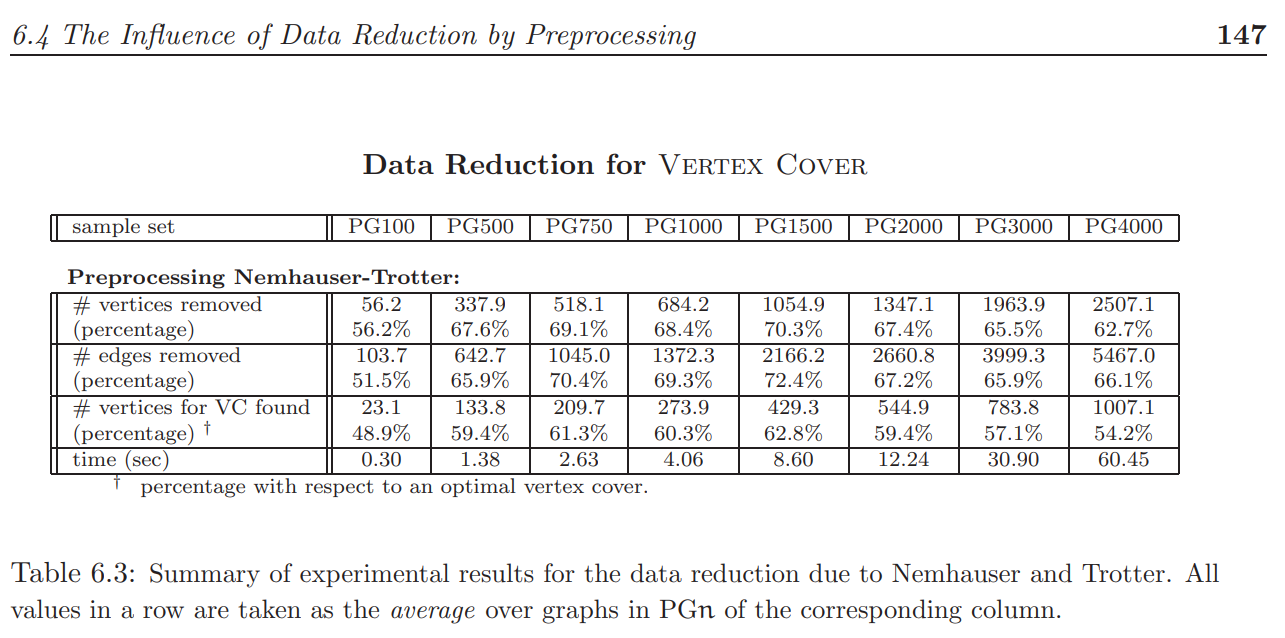 [Alber 2002]
15
Rigorous analysis of search space reduction
Goal for search space reduction depends on the nature of the follow-up algorithm
Dynamic-programming algorithms over graph decompositionsSearch space reduction = finding a better decomposition to work with
Branching algorithms based on parameterizations by solution sizeIdentify some elements of an optimal solution to decrease the parameter!



How can a rigorous theory of search space reduction be formulated?
Questions posed by the formalism of kernelization do not always lead to the identification of practical preprocessing algorithms
16
Formalisms for rigorous search-space space reduction
Targeted at parameterizations by solution size


Two recent case studies: efficiently find part of the optimum if:
Give efficient algorithms that, under as mild conditions as possible, guarantee to find at least one element of an optimal solution
Guarantees to decrease the parameter for vertex-deletion problems and many others
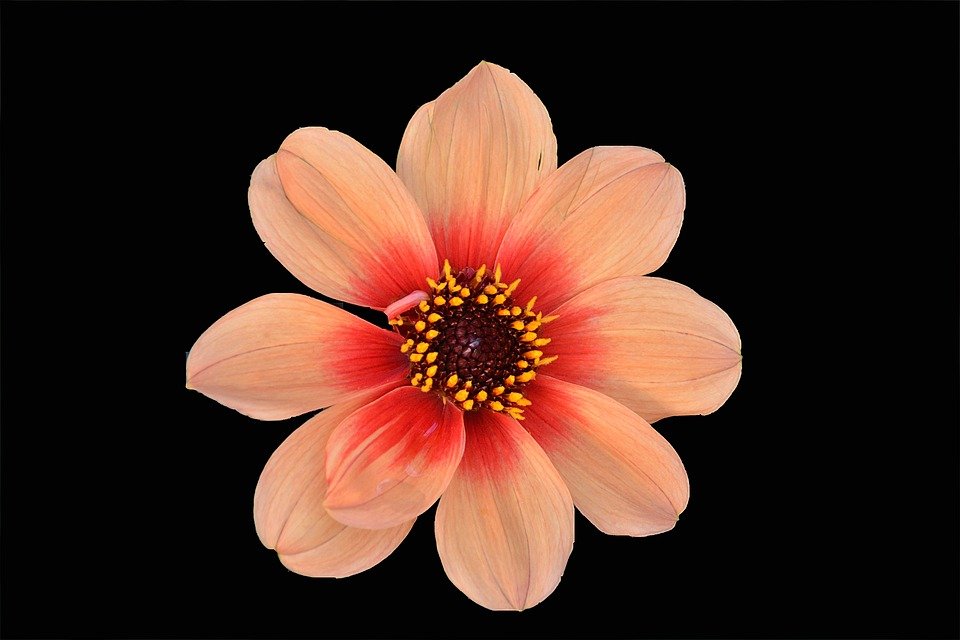 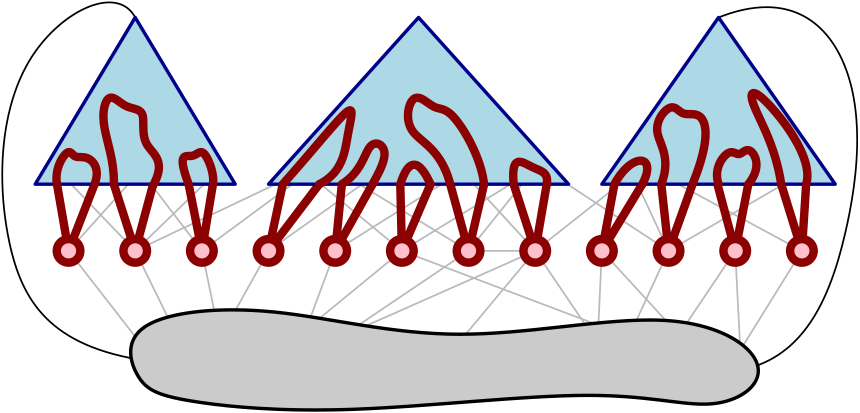 1. there is an essential vertex thatbelongs to all reasonable solutions
2. there is a vertex set with a simple certificate for membership in OPT
[Bumpus, Kroon, J. ESA ‘22]
[Donkers, J. WG ‘21]
17
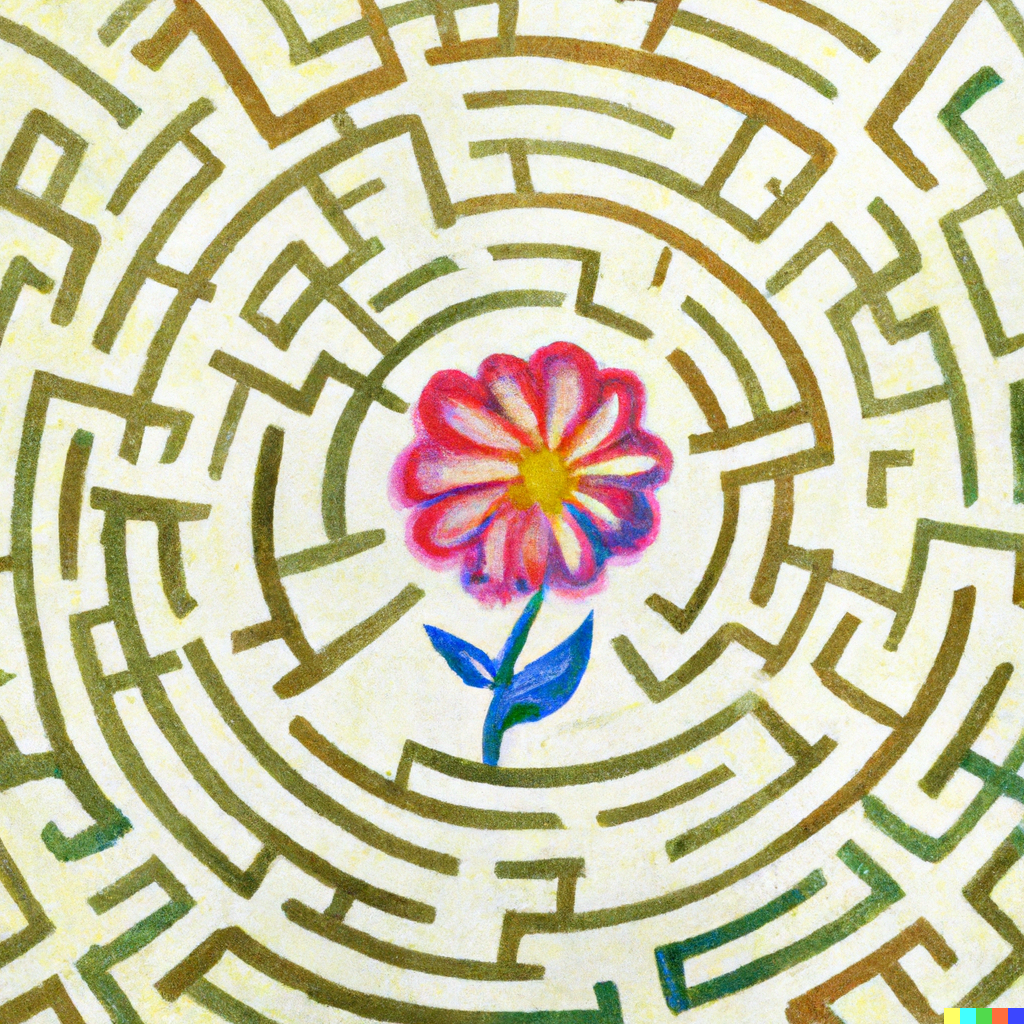 search-space reduction via essential vertices
18
Search space reduction for deletion problems
19
Detect parts of OPT that stand out
When solving problems by hand, some vertices stand out as belonging to OPT
Can we detect those vertices that must be used in every good solution to the problem?
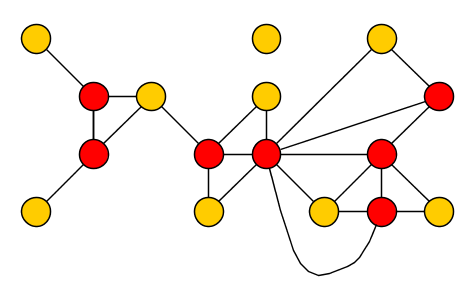 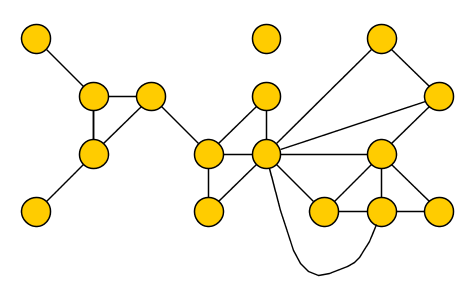 20
[Speaker Notes: Example for vertex cover. It is the basis of the high-degree rule for vertex cover, which works well.]
Detect parts of OPT that stand out
Attempt #1:
 Can we efficiently detect those vertices which are part of all optimal solutions?
21
[Speaker Notes: Example for vertex cover.]
Essential vertices for deletion problems
22
[Speaker Notes: Example for vertex cover. “Yes we can!”]
Detecting 2-essential vertices for Vertex Cover
23
[Speaker Notes: In a half-integral optimal solution, each edge is either covered by a vertex of value 1, or has BOTH endpoints at value 0.5. (So dropping one vertex of value 0.5 means you still cover the edge.)]
Beyond the fruit fly
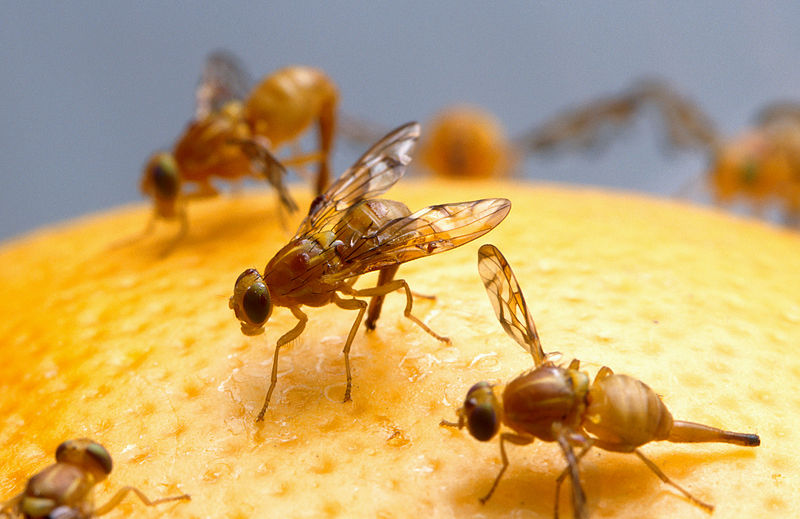 24
25
Consequences for search-space reduction
26
Consequences for search-space reduction
27
[Speaker Notes: So by]
28
[Speaker Notes: Based on hardness of approximation for Dominating Set due to Karthik C. S. Bundit Laekhanukit and Pasin Manurangsi.]
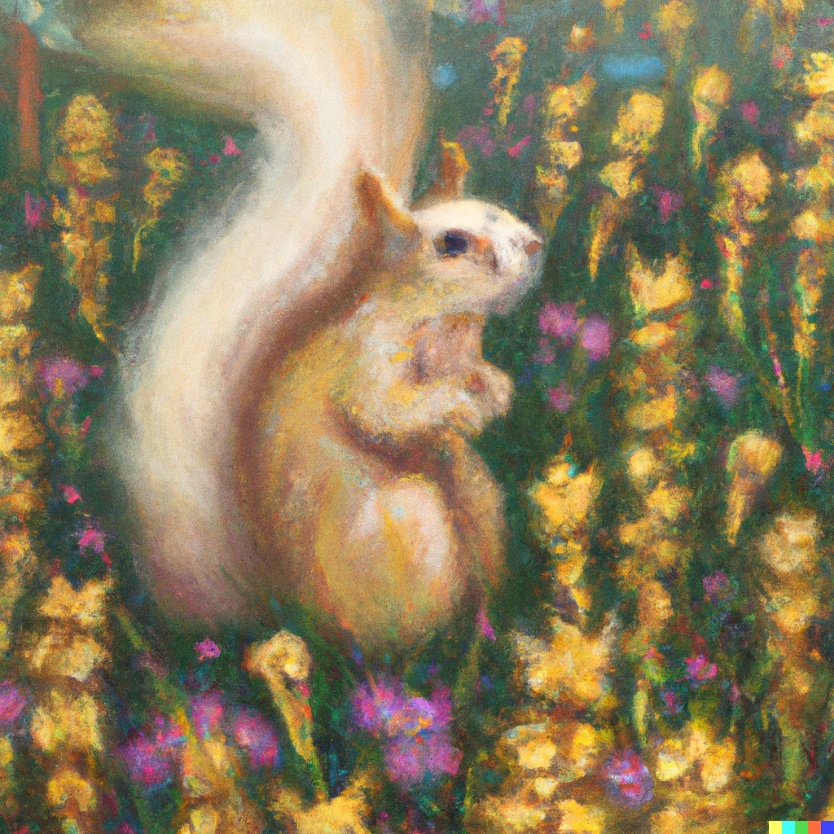 Detecting essential vertices for odd cycle transversal and multicut
29
[Speaker Notes: This is what Dall-E thinks a field of odd flowers looks like.]
Odd flowers for detecting 2-essential vertices for OCT
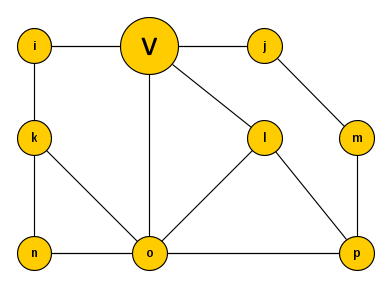 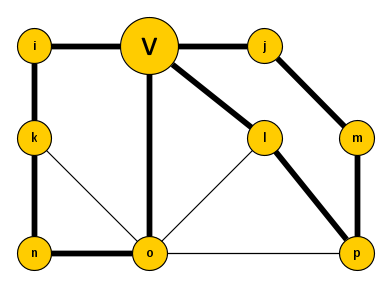 30
2-essential detection for Odd Cycle Transversal
31
[Speaker Notes: Recall that 2-essential = contained in all 2-approximations. Easy to see that (1) holds. Why does (2) hold?]
2-essential detection for Odd Cycle Transversal
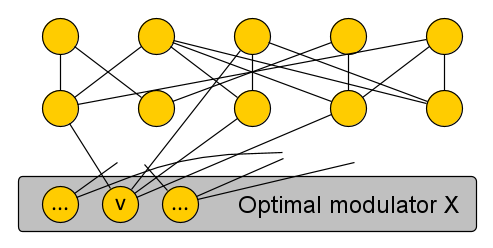 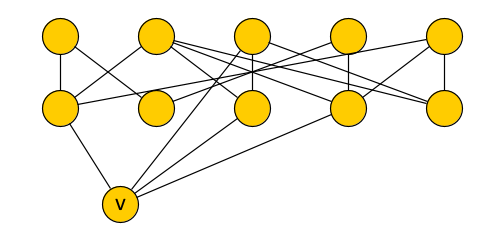 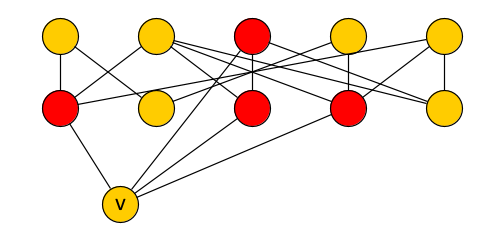 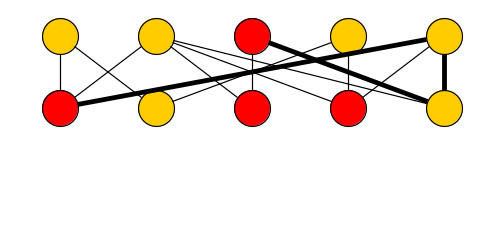 32
2-essential detection for Odd Cycle Transversal
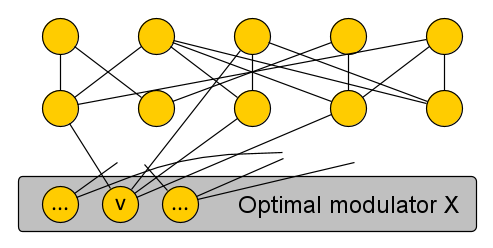 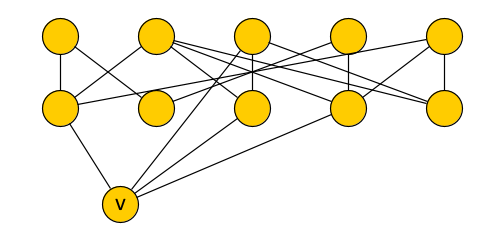 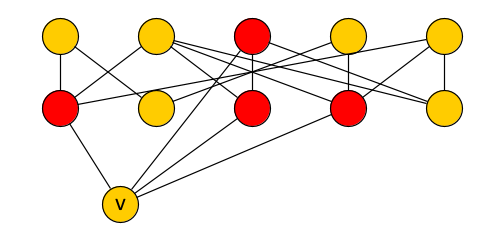 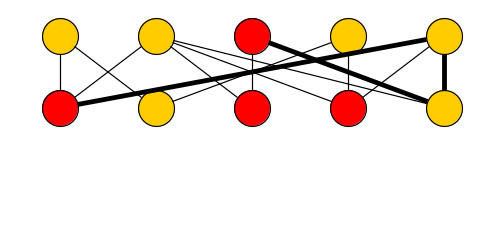 33
2-essential detection for Odd Cycle Transversal
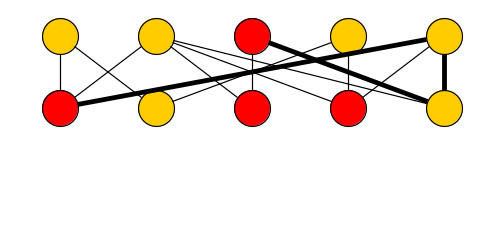 34
2-essential detection for Odd Cycle Transversal
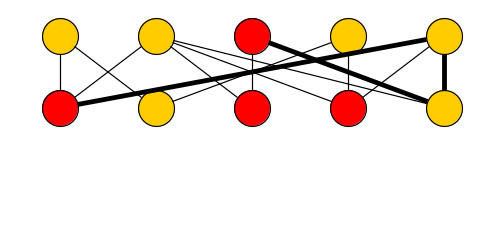 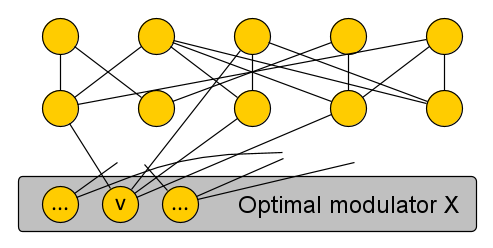 35
[Speaker Notes: So the key property we exploited here is a covering/packing duality for odd cycles and OCTs: the maximum size of an odd v-flower in H is equal to the minimum size of a v-avoiding OCT in H. Next, we will see another example where the duality is expressed in terms of the integrality gap of an LP.]
A different type of application: Multicut
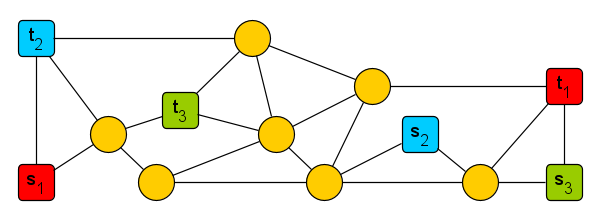 36
[Speaker Notes: Independently shown to be FPT by Nicolas Bousquet, Jean Daligault, Stephan Thomasse.]
3-essential detection for Multicut
37
[Speaker Notes: Recall that 2-essential = contained in all 2-approximations. Easy to see that (1) holds. Why does (2) hold?]
3-essential detection for Multicut
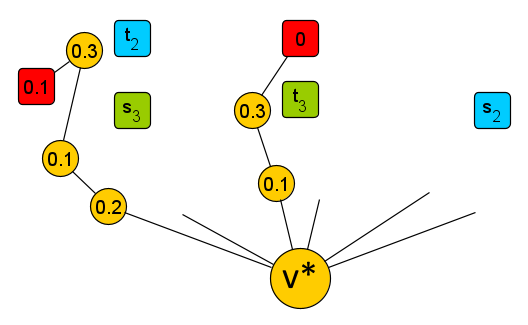 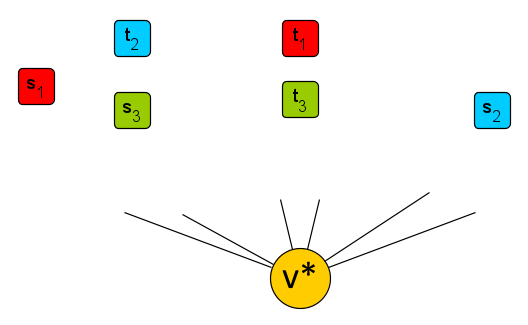 38
3-essential detection for Multicut
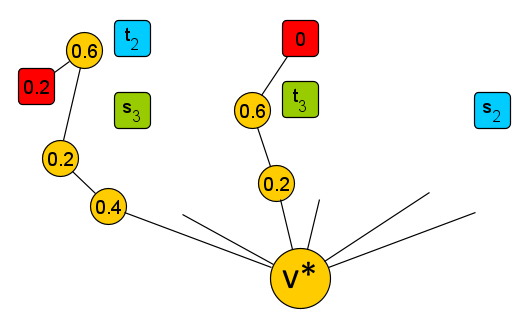 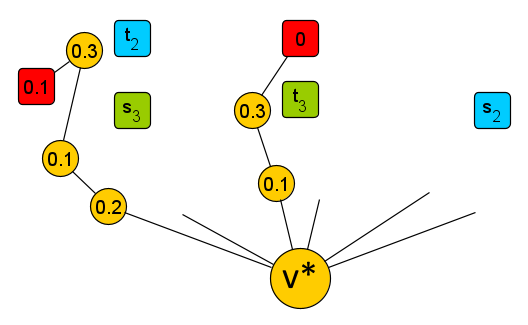 39
3-essential detection for Multicut
40
[Speaker Notes: Recall that 2-essential = contained in all 2-approximations. Easy to see that (1) holds. Why does (2) hold?]
3-essential detection for Multicut
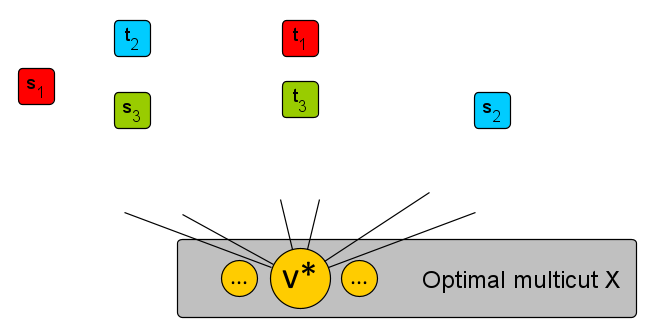 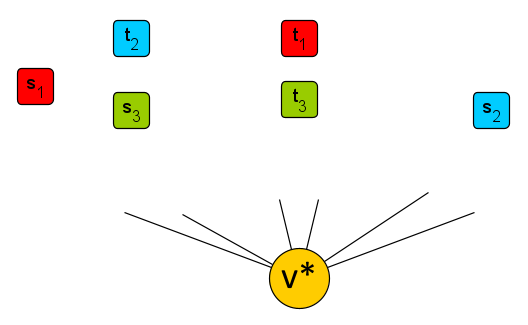 41
[Speaker Notes: Also means that the exponential dependence of the Marx-Razgon algorithm can be reduced from ‘solution size’ to ‘solution size minus number of 3-essential vertices’.]
Reflection
To understand essential vertices, suffices to analyze the following:


We exploited two different interpretations
42
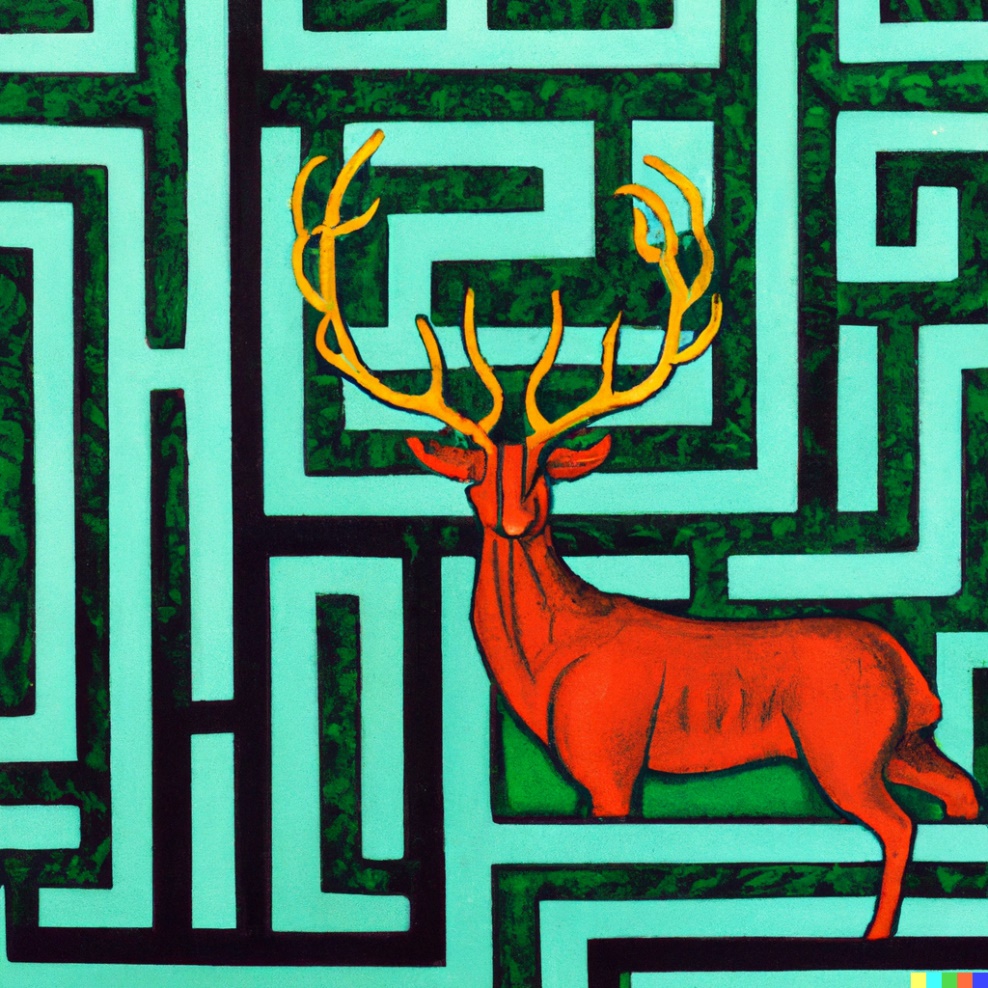 search-space reduction via antlers and simple witnesses
43
Crown reduction for Vertex Cover
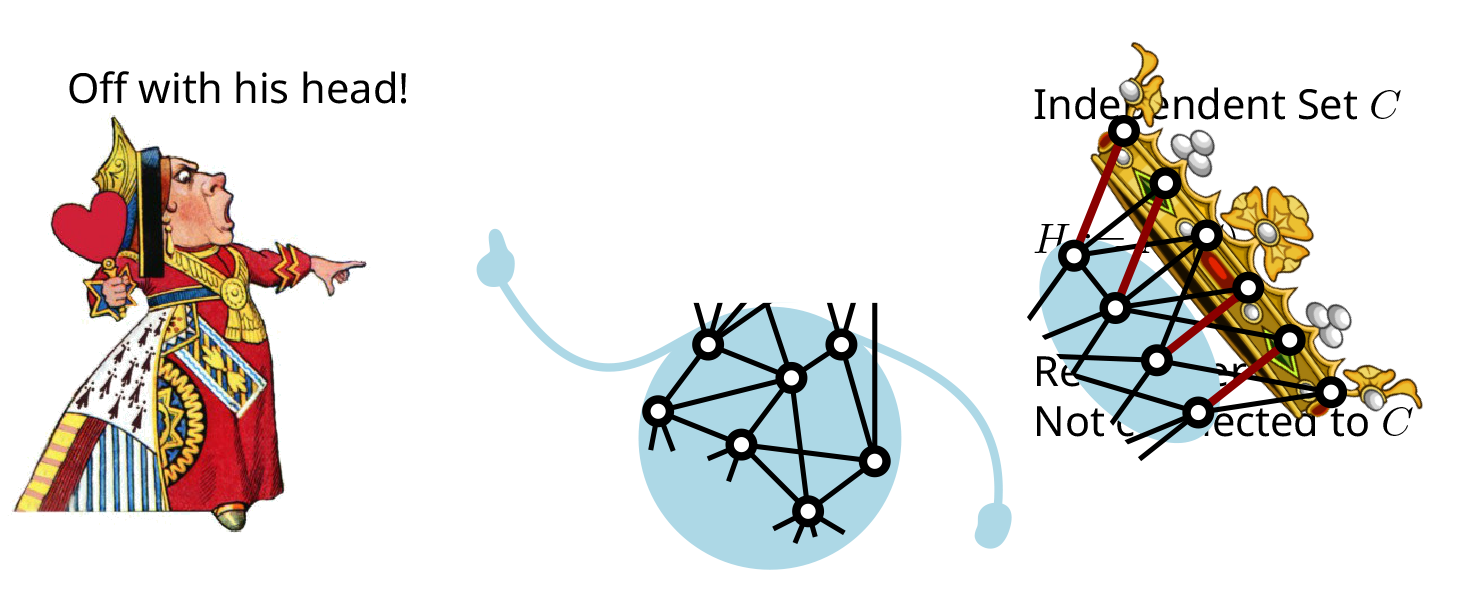 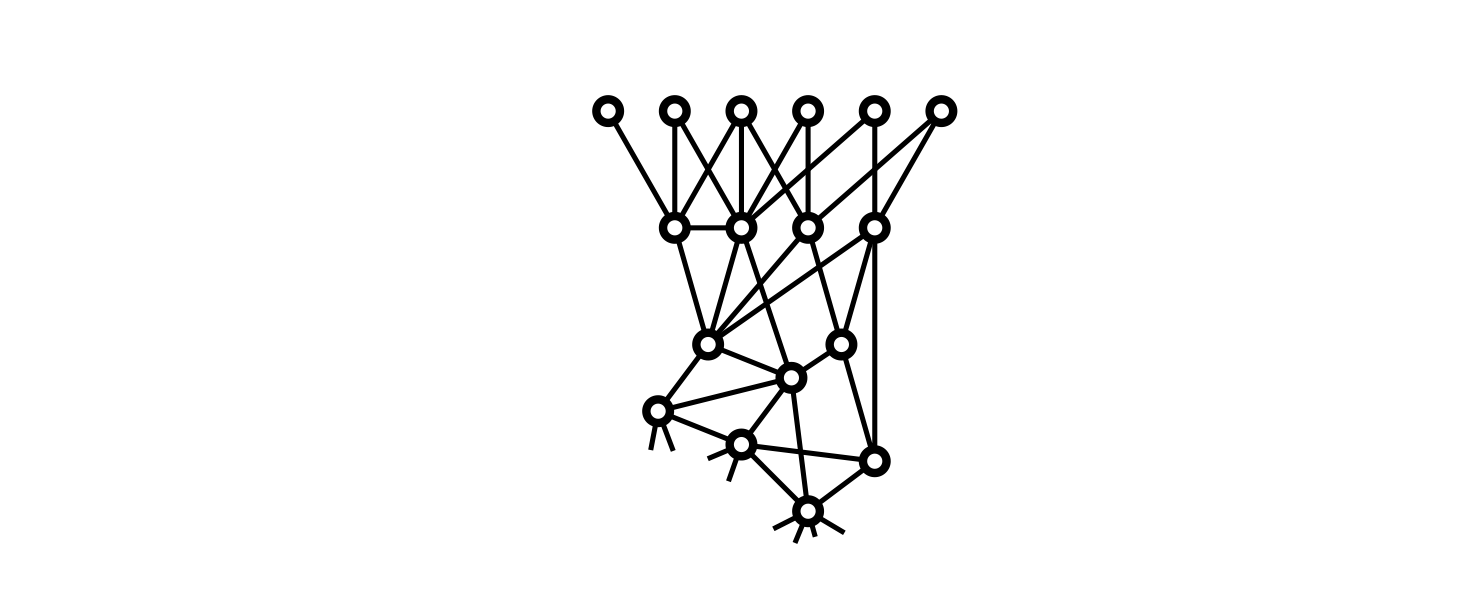 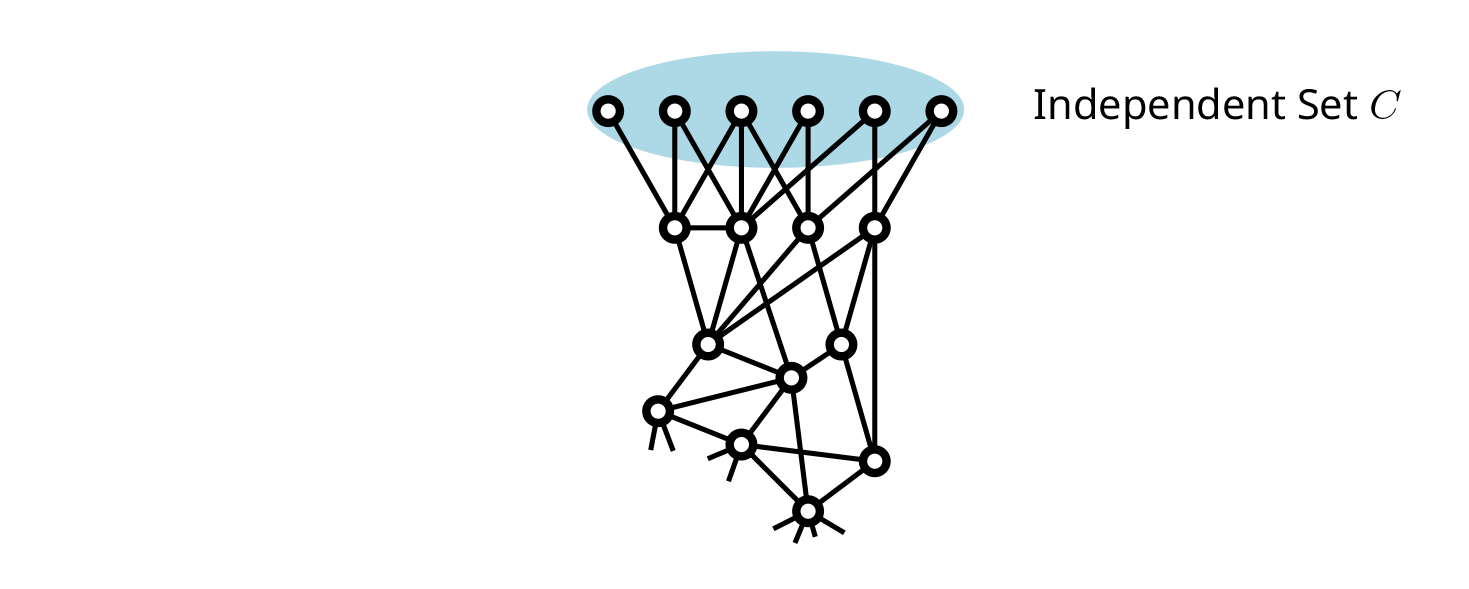 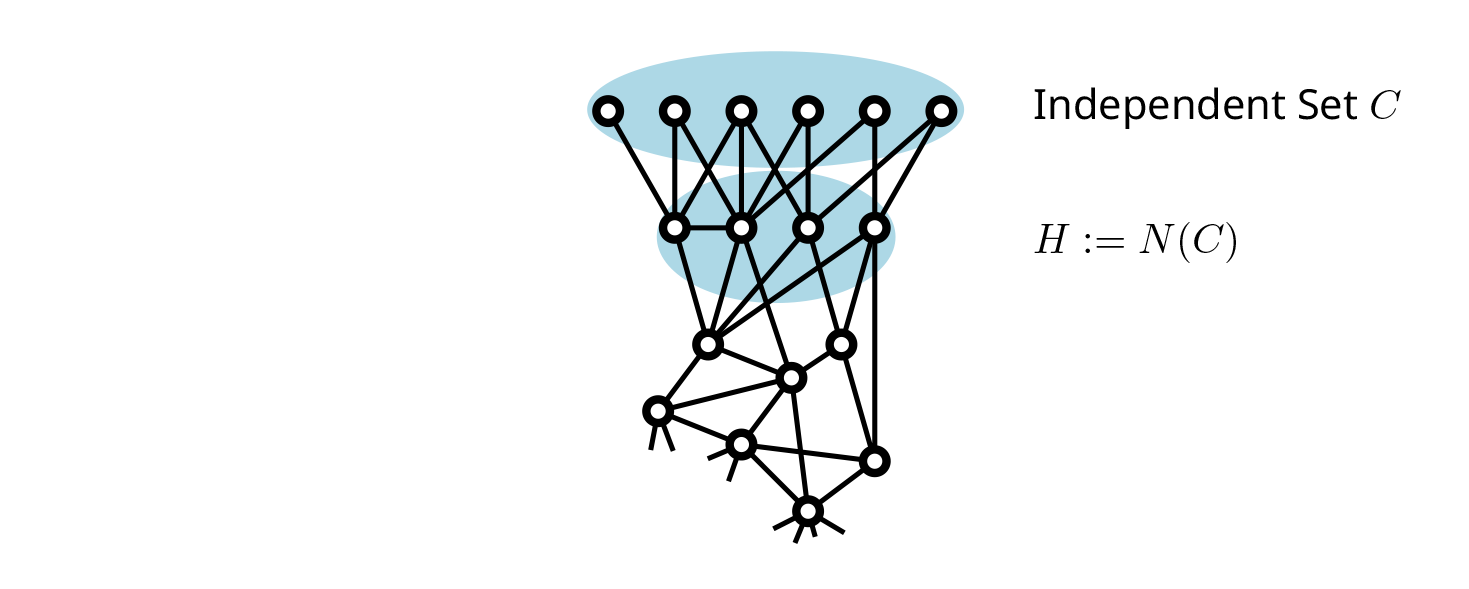 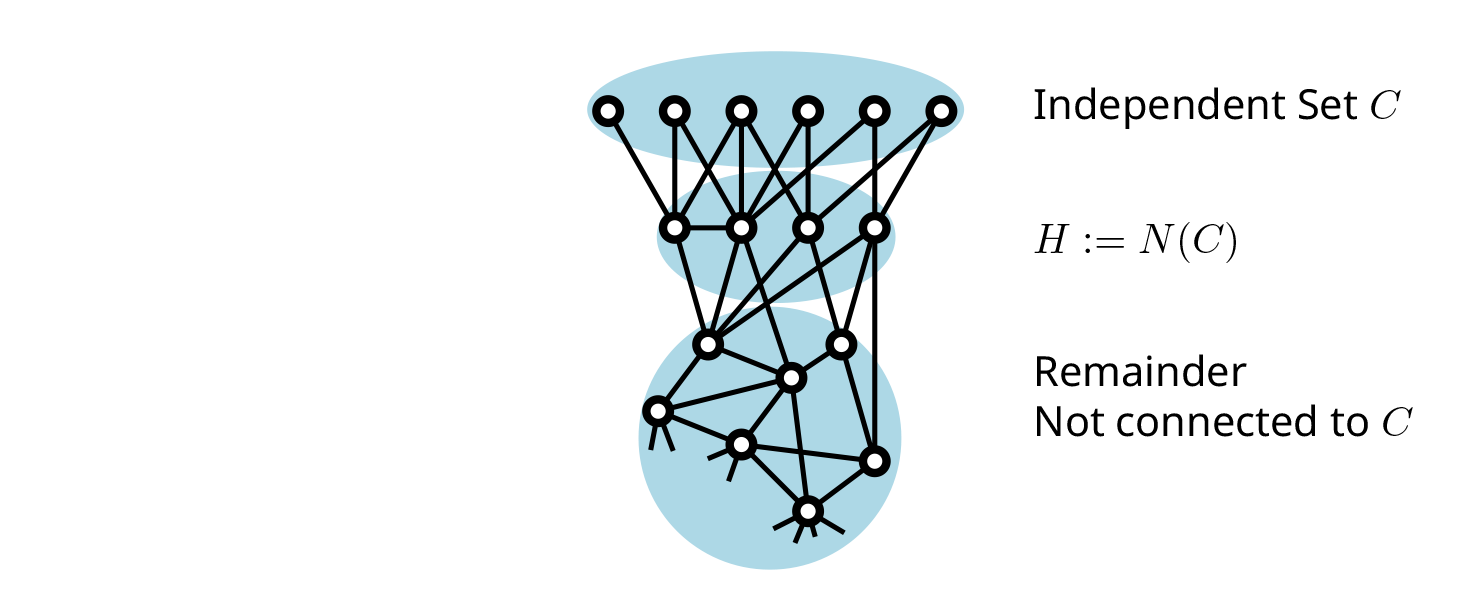 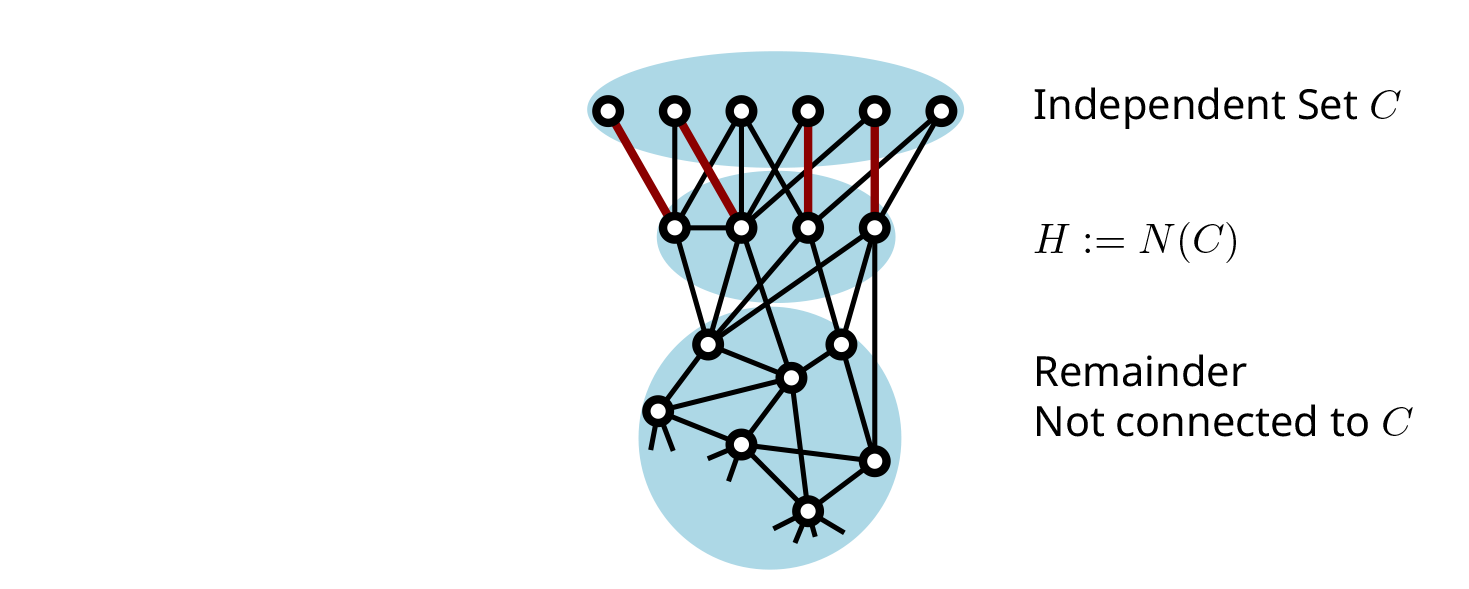 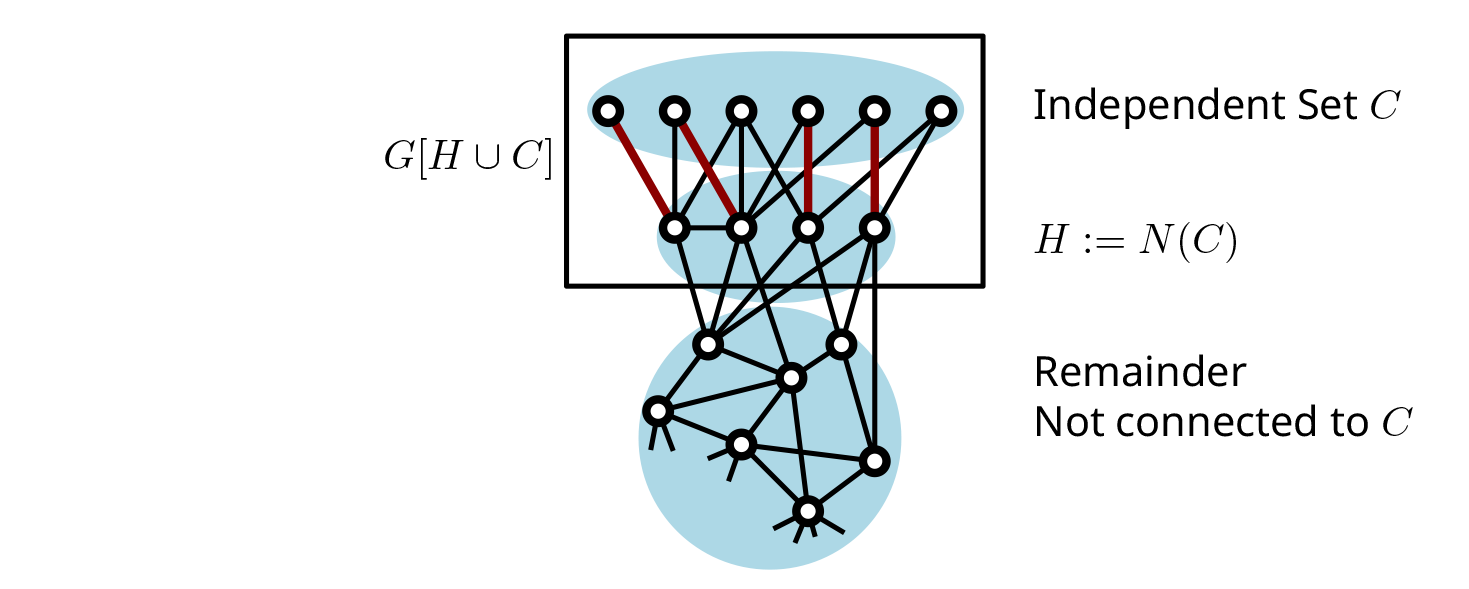 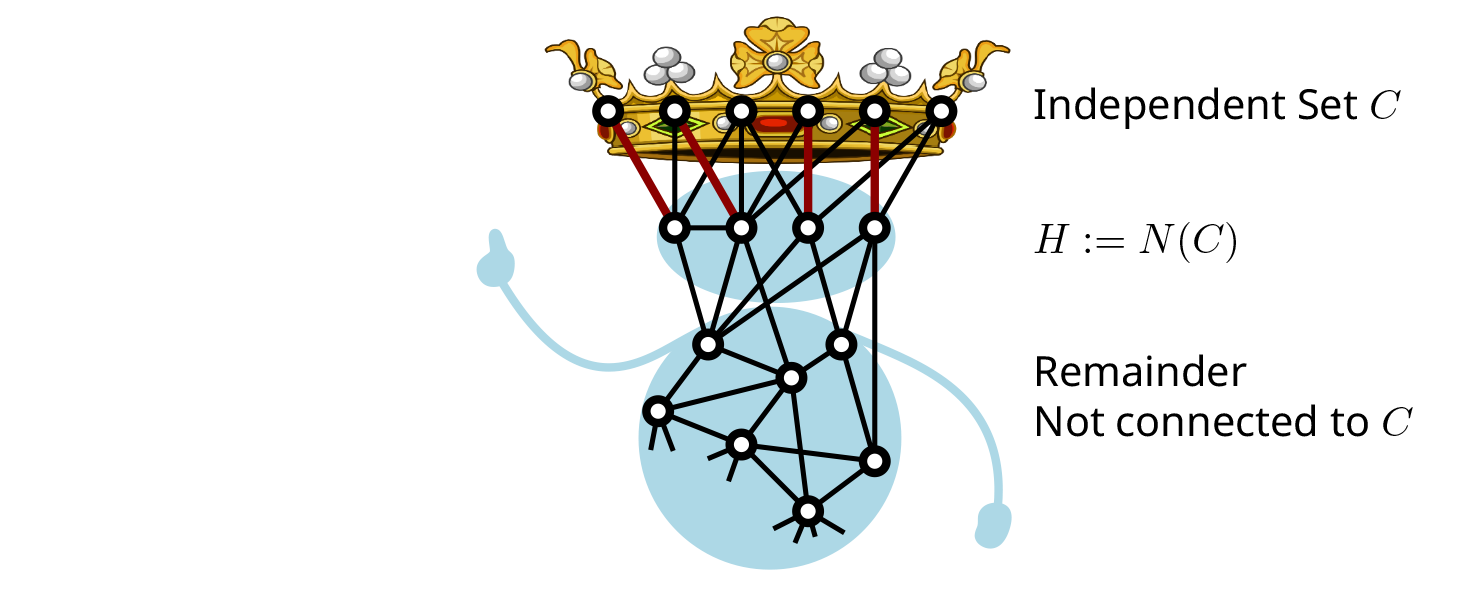 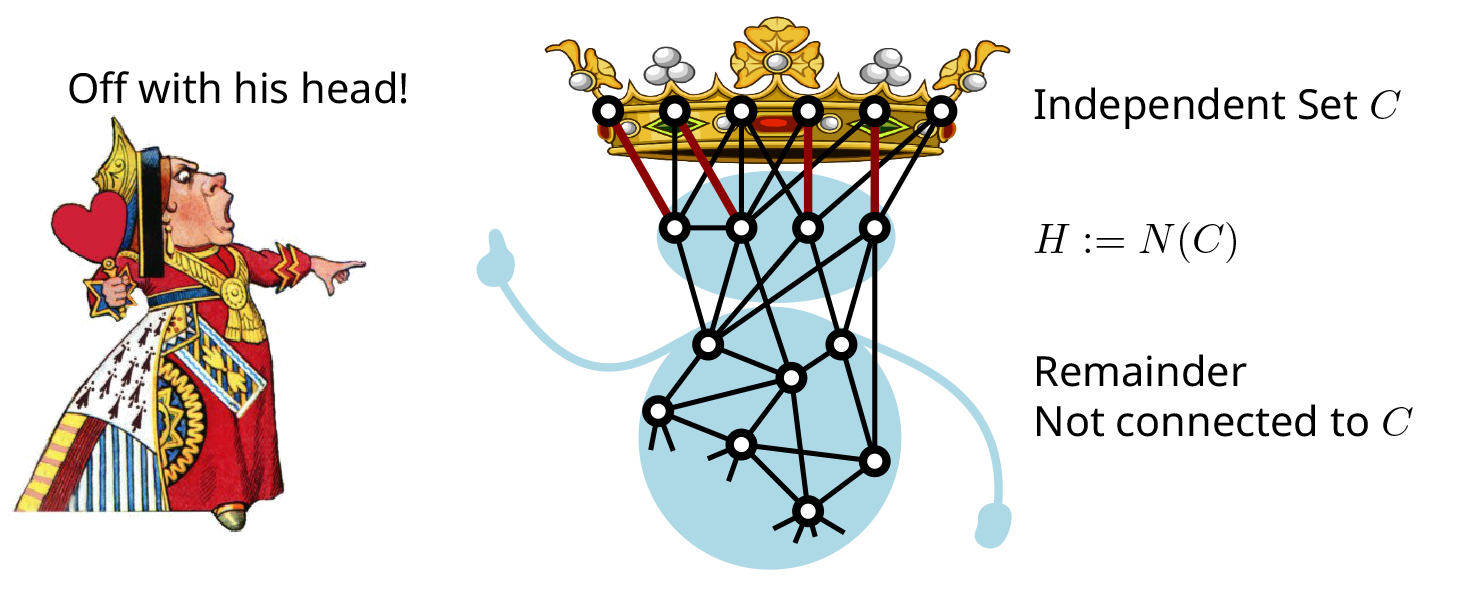 Off with his head!
44
A crown decomposition forms a simple witness
If there is a vertex with a simple certificate of its membership in an optimal solution, can such a vertex by found by an efficient preprocessing algorithm?
45
Antler reduction for Feedback Vertex Set
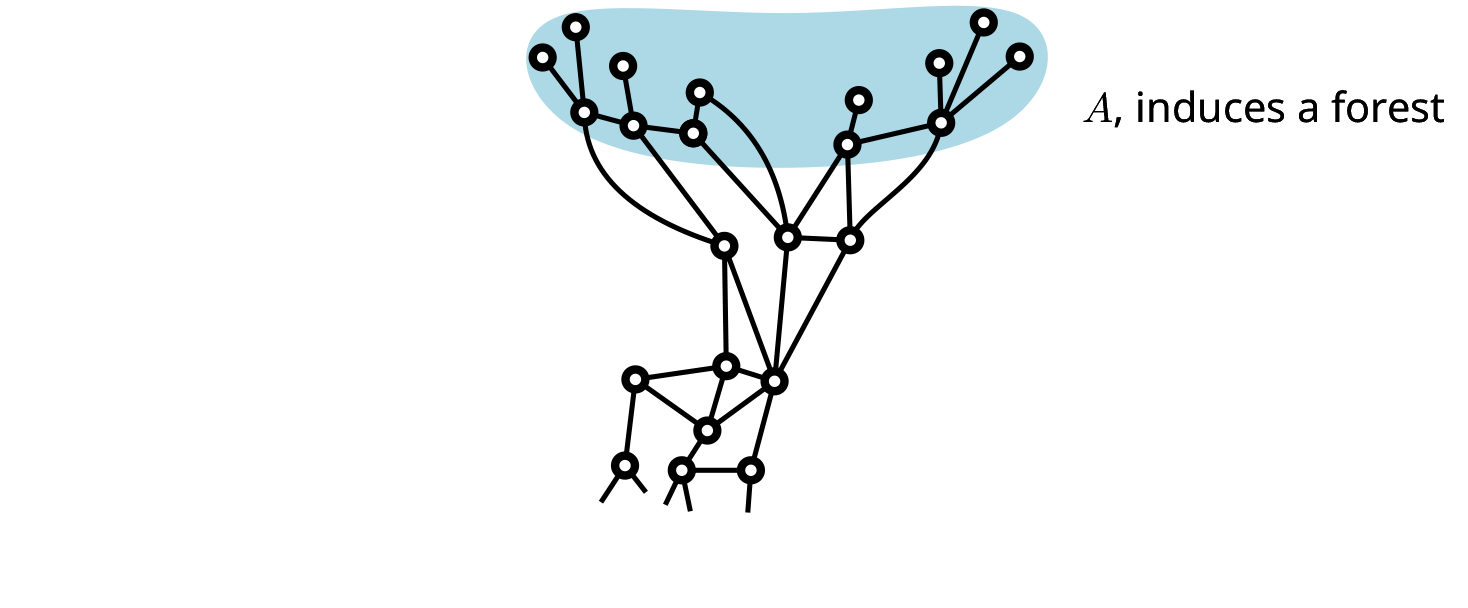 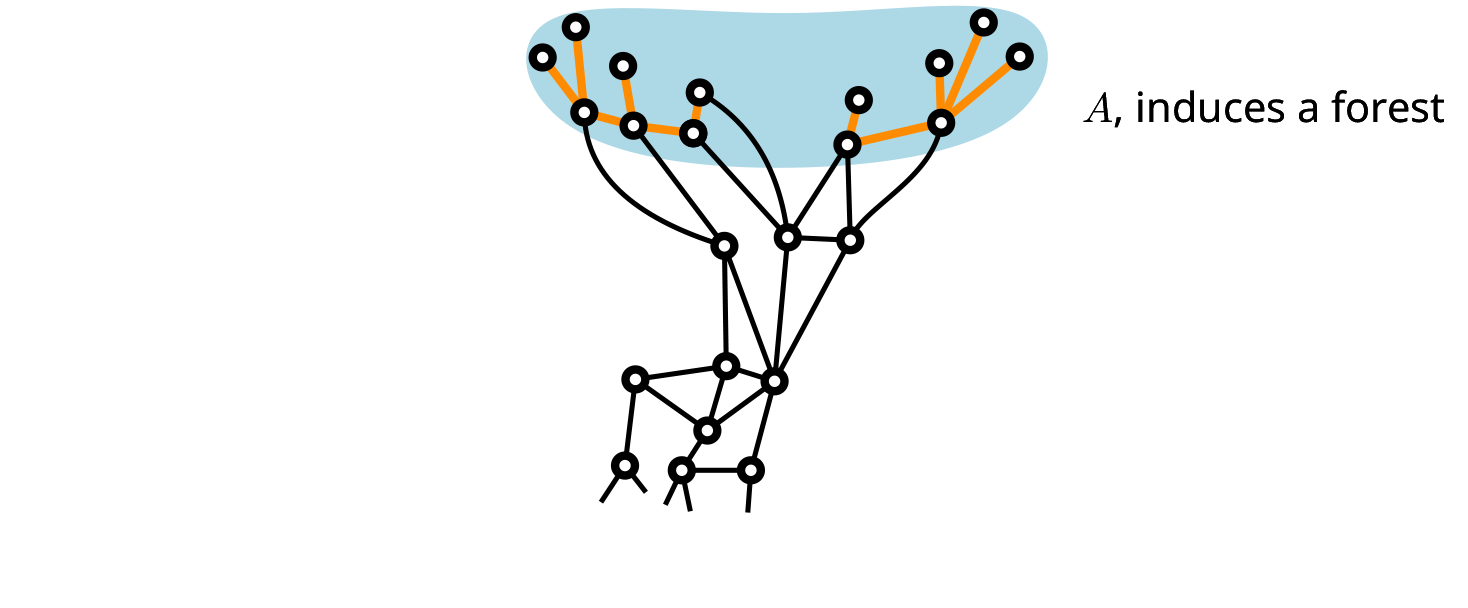 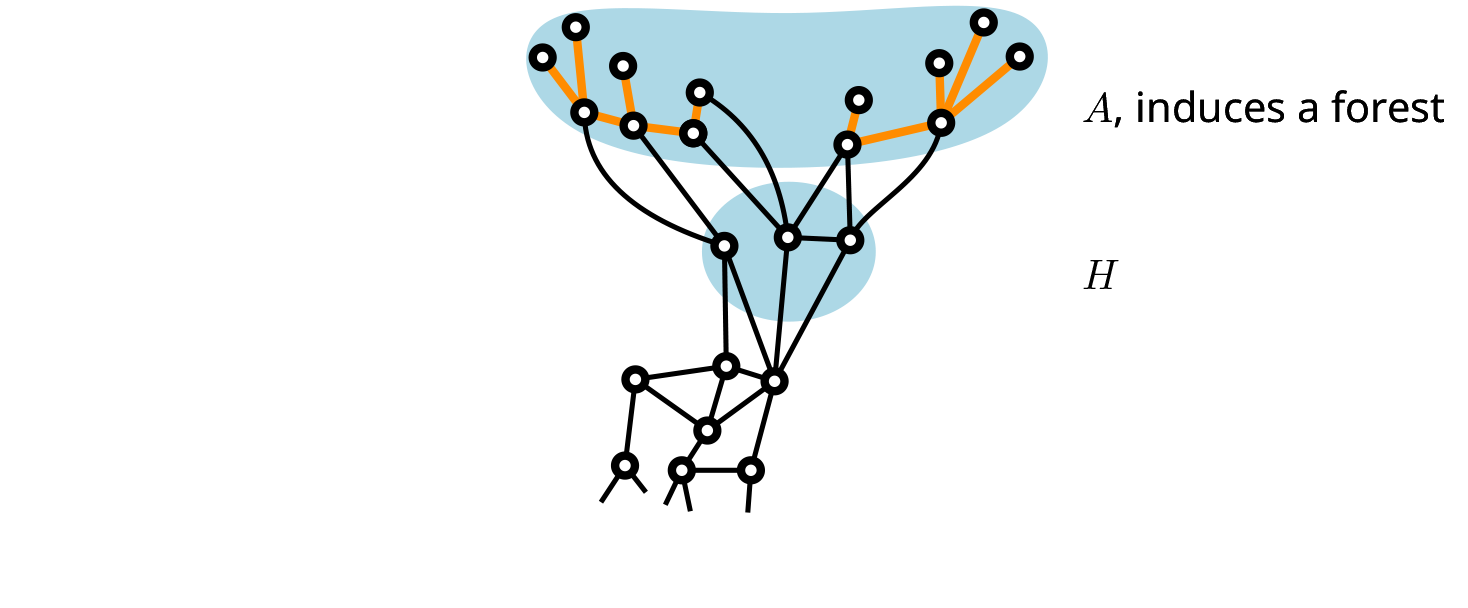 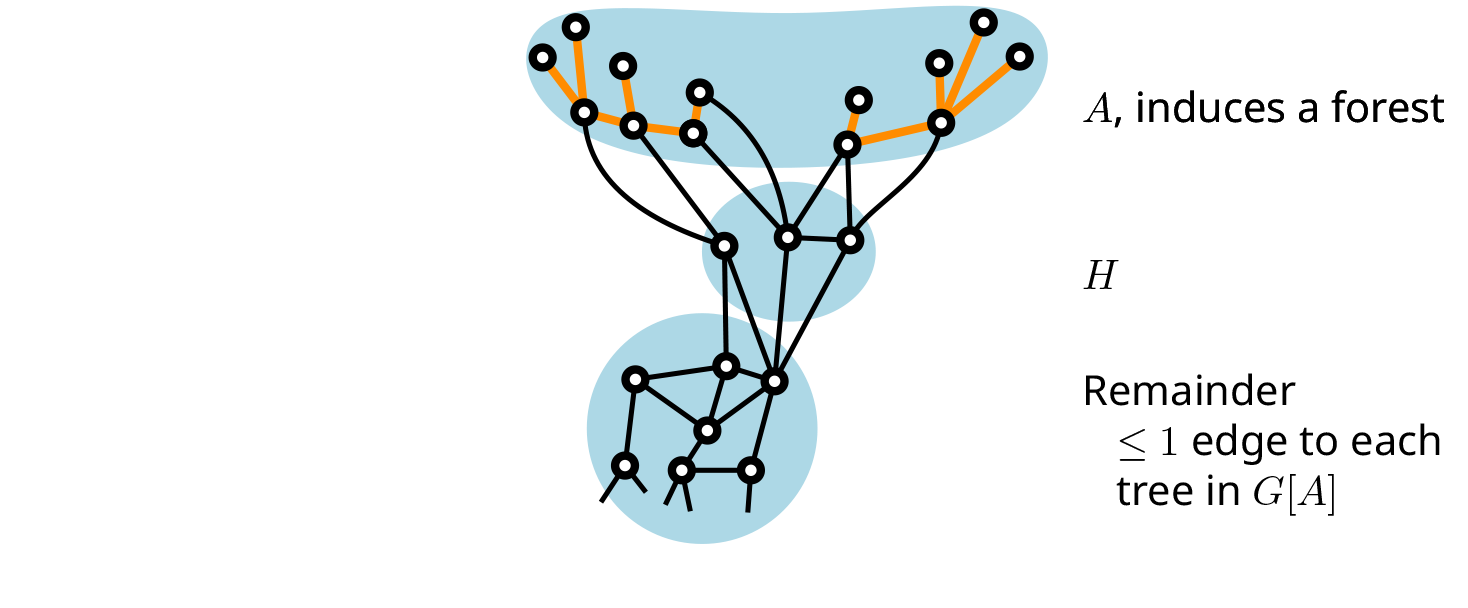 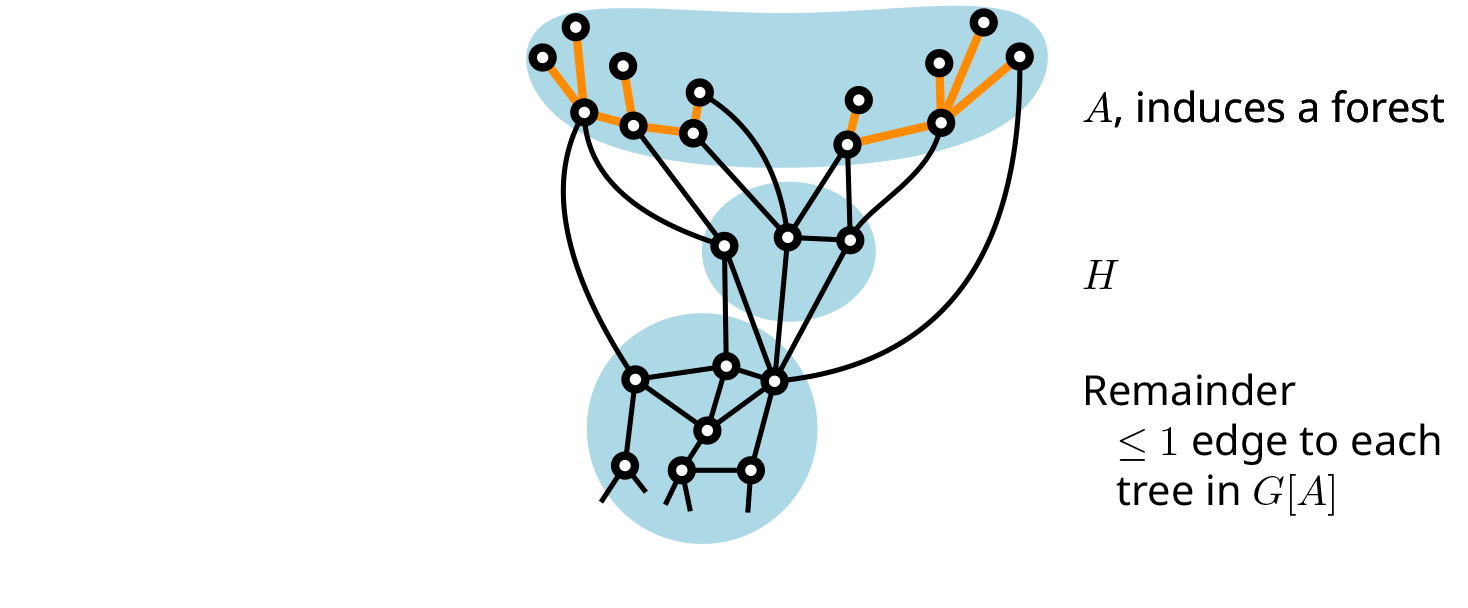 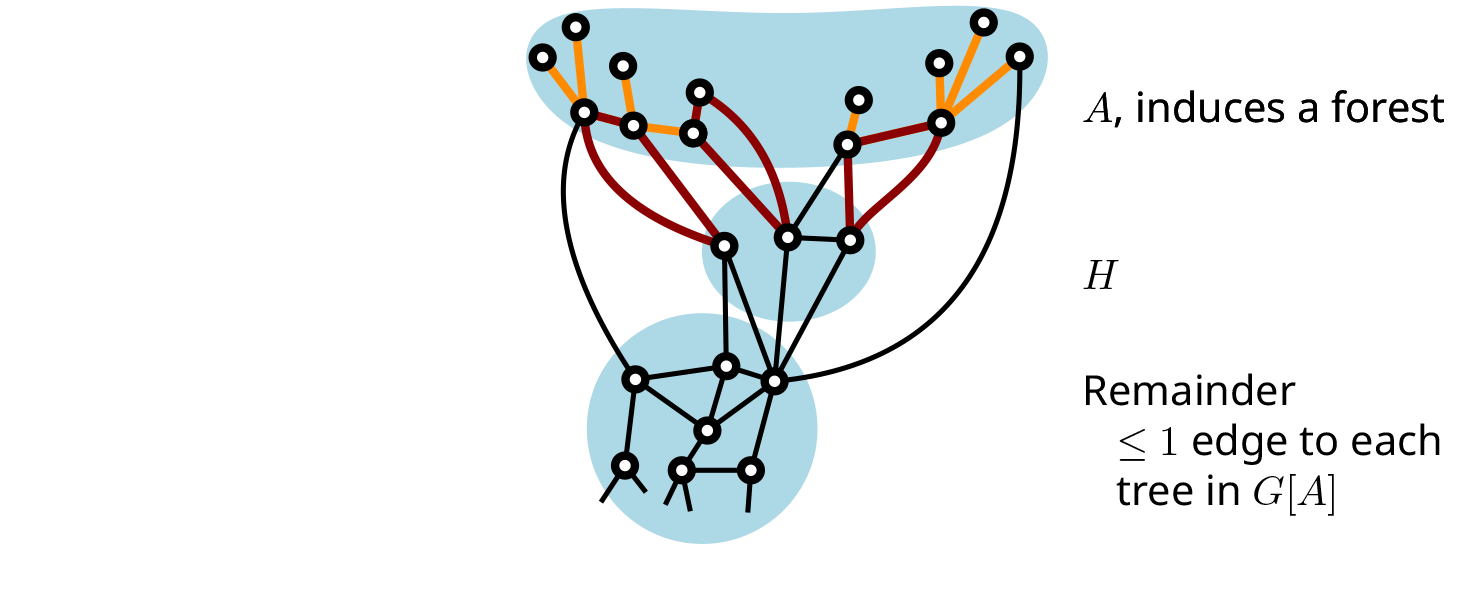 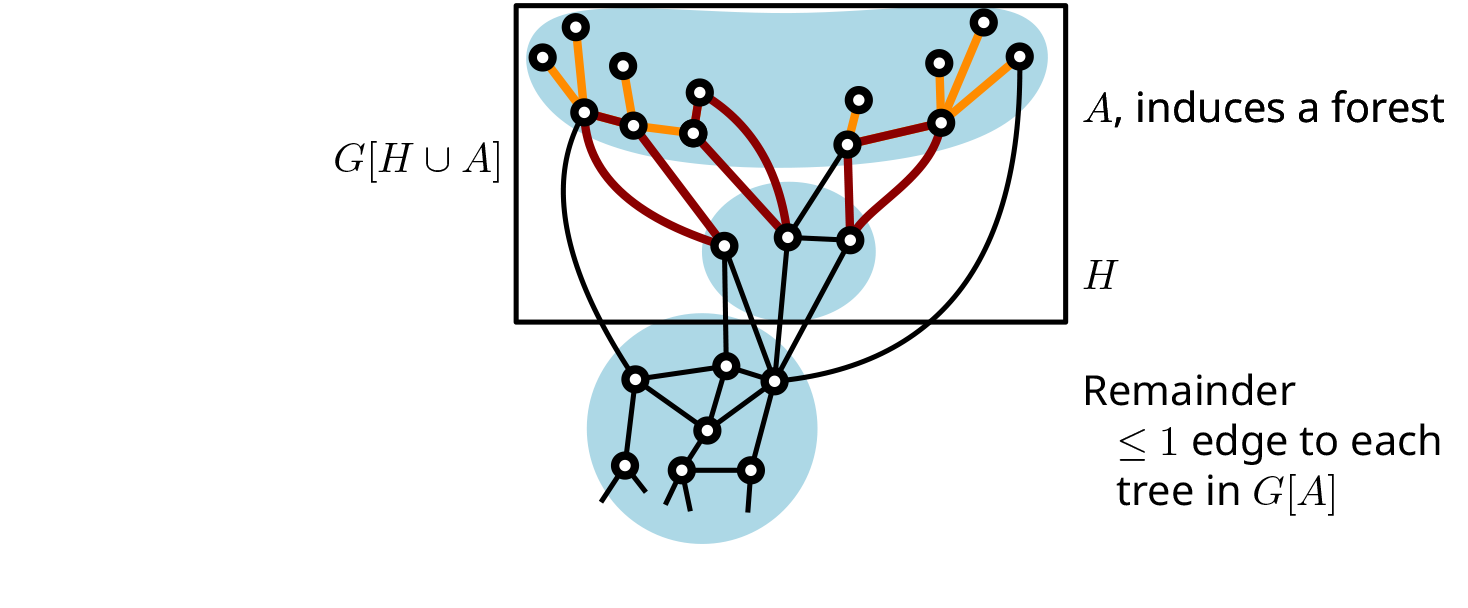 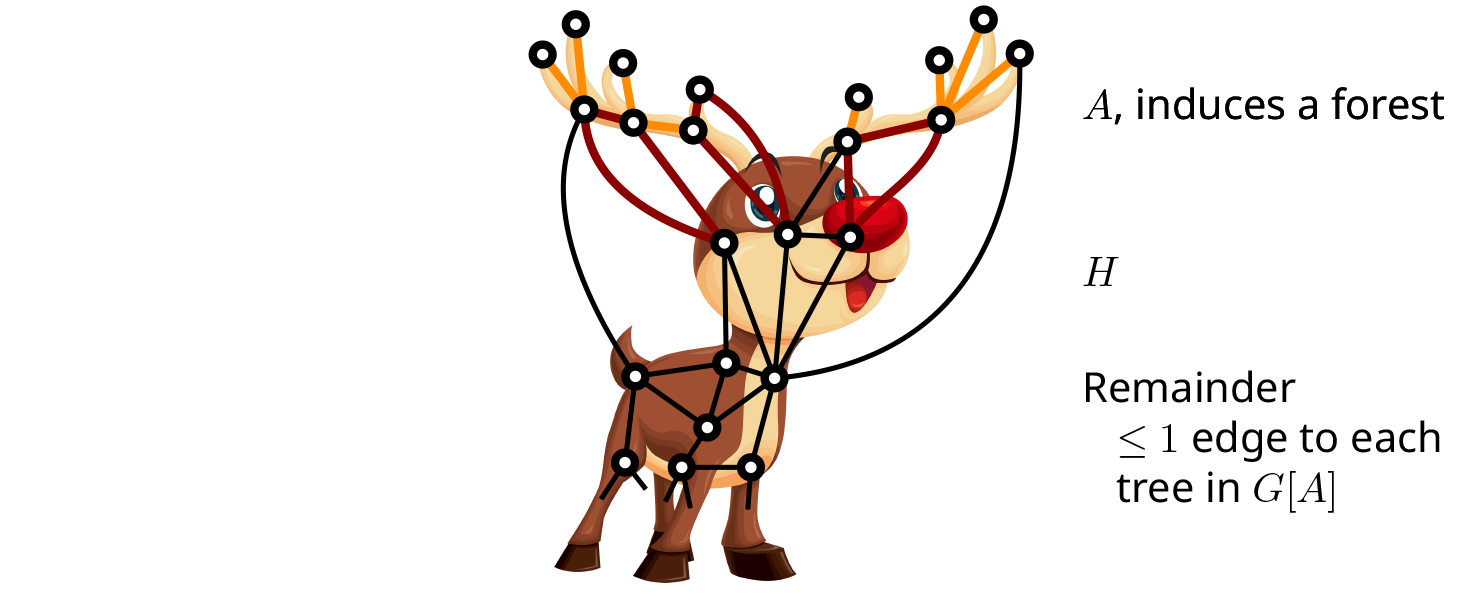 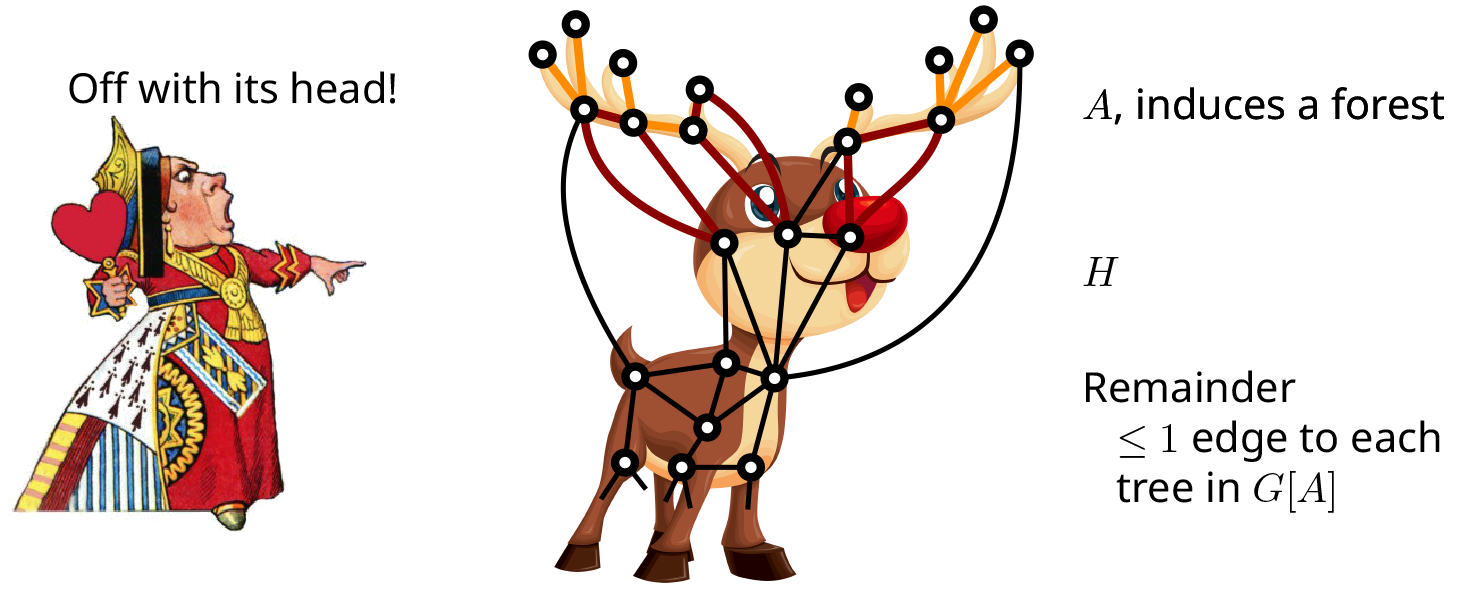 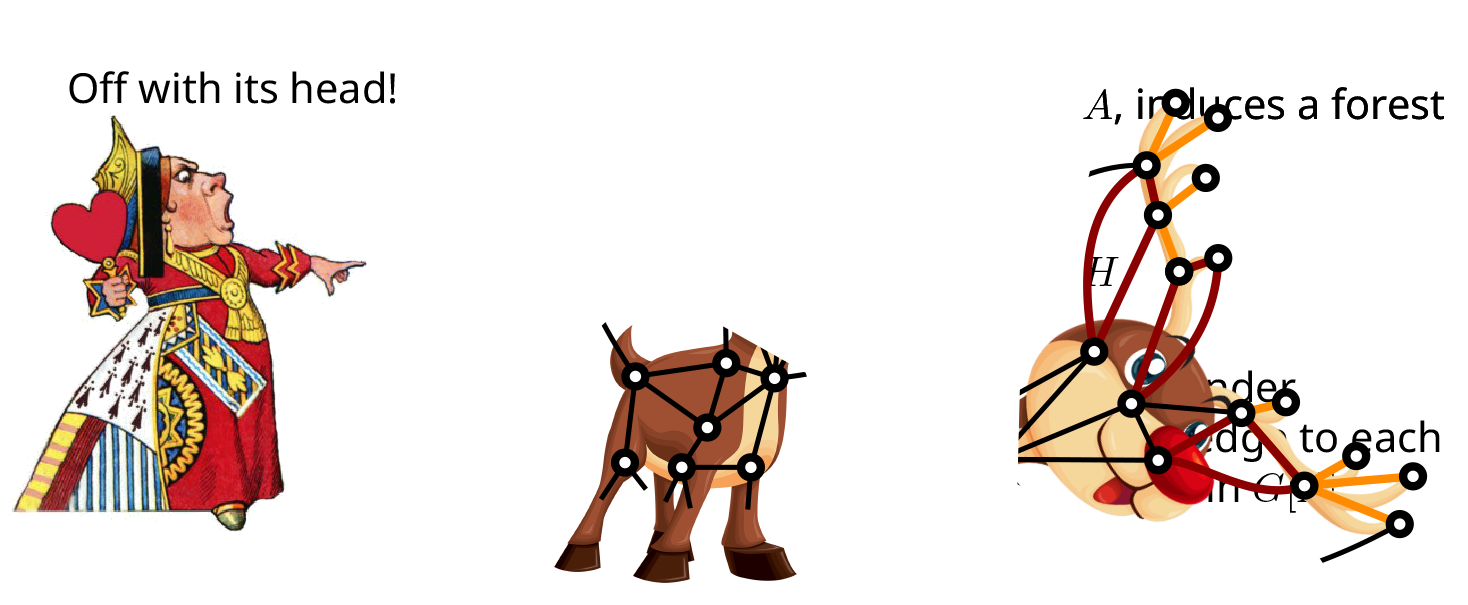 Off with its head!
46
[Speaker Notes: Definition of Antler.]
Search-space reduction by detecting antlers
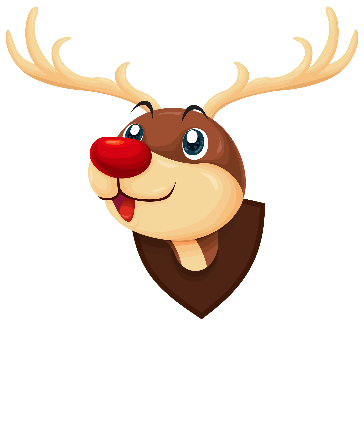 [Donkers & J. ‘21]
47
[Speaker Notes: Algorithm based on reduction rules to reduce the size of any antler in proportion to the size of its head, followed by color-coding to detect a superset of an antler structure if one exists. Significant technical challenges due to the fact that there can be multiple antlers: how do they interact, what remains of one when you remove another? [Konig graphs]]
Antler reductions can cascade
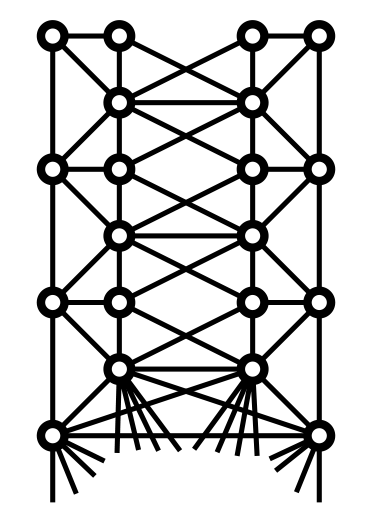 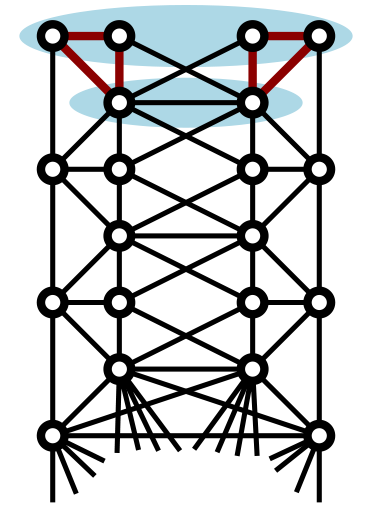 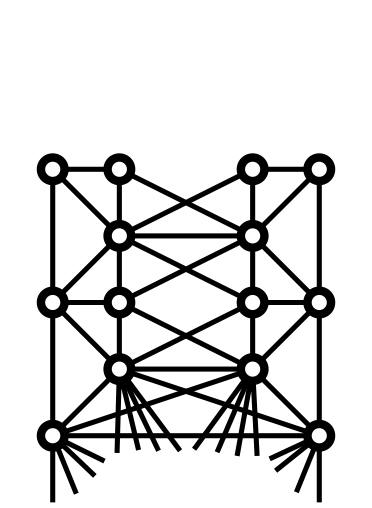 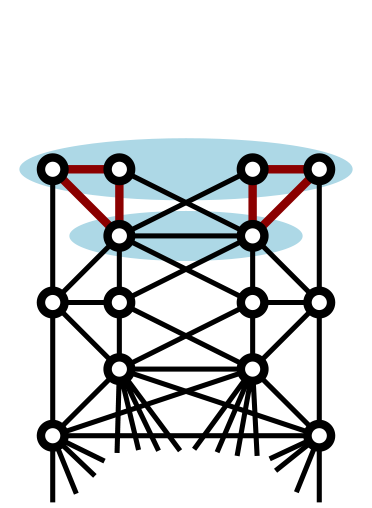 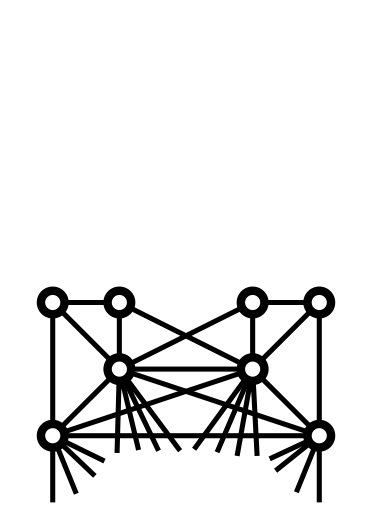 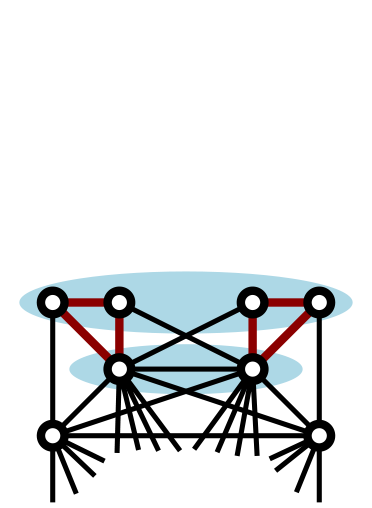 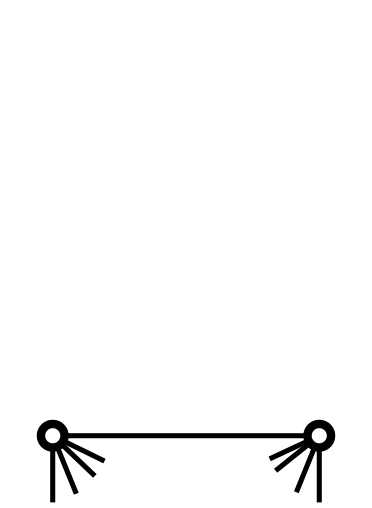 48
[Speaker Notes: Sequence of new antlers created when old ones are removed. (Note that originally, there also was a large 1-antler containing the union, but its width is larger.)]
Antler reductions can cascade
49
A sketch of more complicated certificates
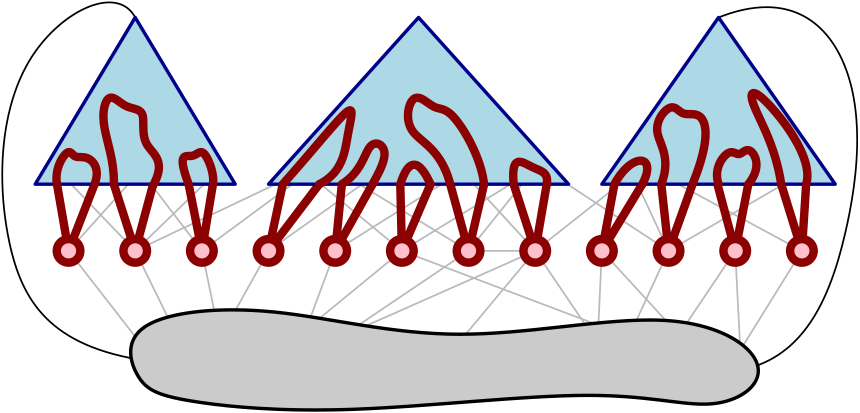 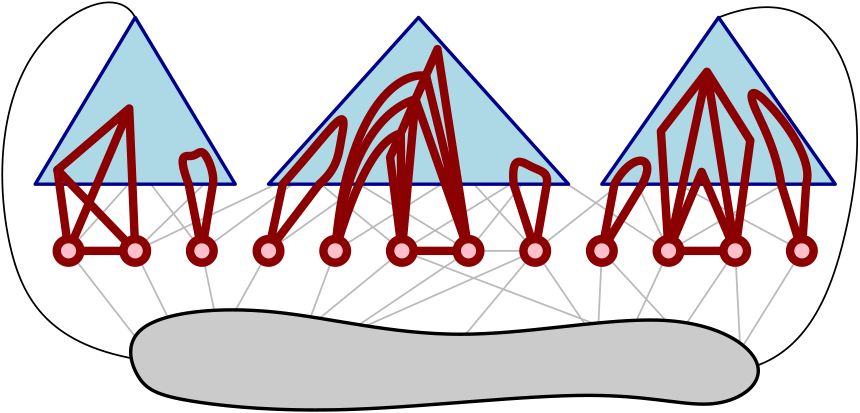 [Donkers & J. ‘21]
50
Conclusion
Kernelization is a beautiful concept for the study of polynomial-time data compression
To understand how preprocessing gives exponential speed-ups,data compression alone is not sufficient; search-space reduction is vital
Case studies for rigorous search-space reduction:


Which theoretical questions should we ask to find practical preprocessing algorithms?
?
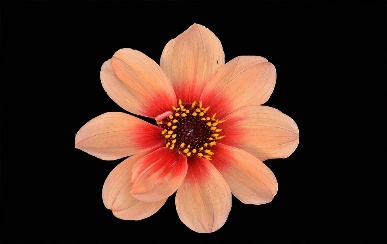 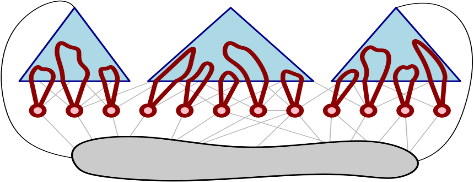 essential vertices
simple certificates
51
[Speaker Notes: Can we extend the scope of these first two case studies? Apply the notion of essential elements beyond vertex-subset minimization problems? Apply ideas on finding parts of solutions for which there are simple certificates, beyond FVS? Experiment with these ideas in practice! Other ways to formulate rigorous search-space reduction, based on the stability of optimal solutions?]
52